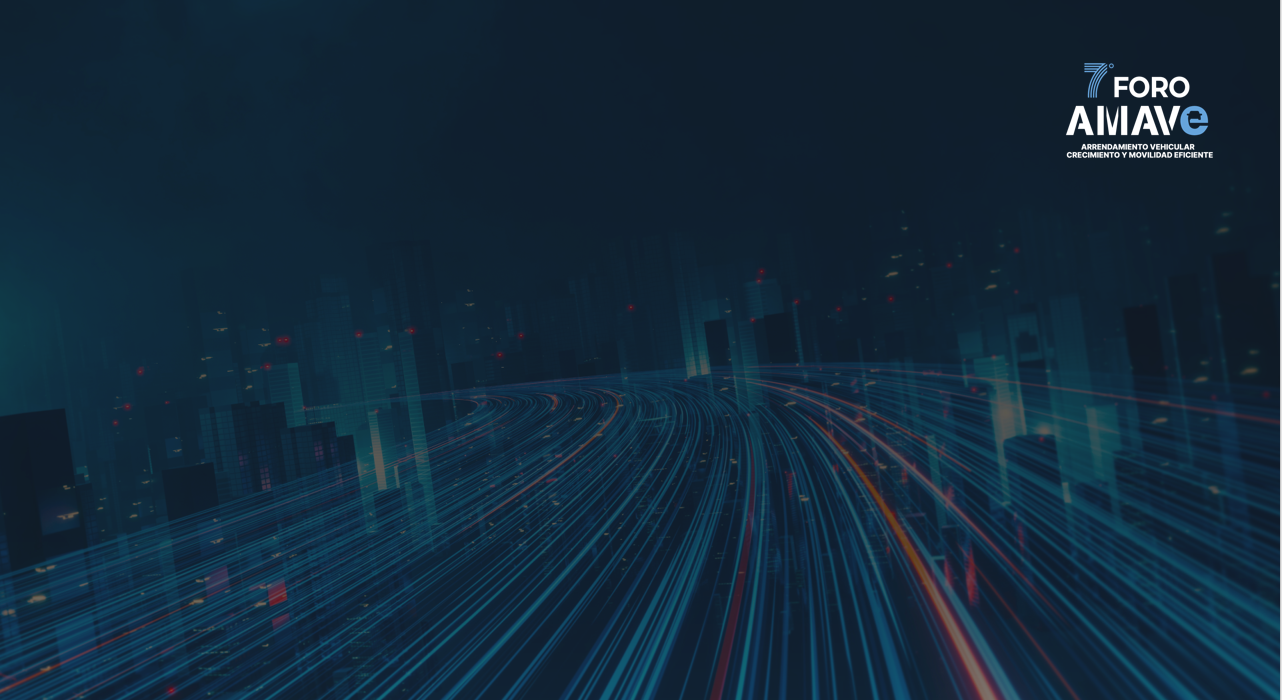 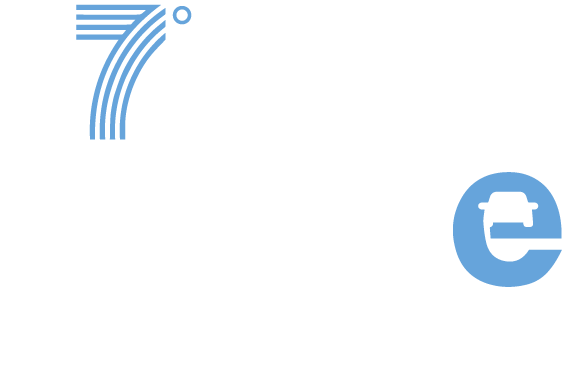 SEGURIDAD EN CARRETERAS
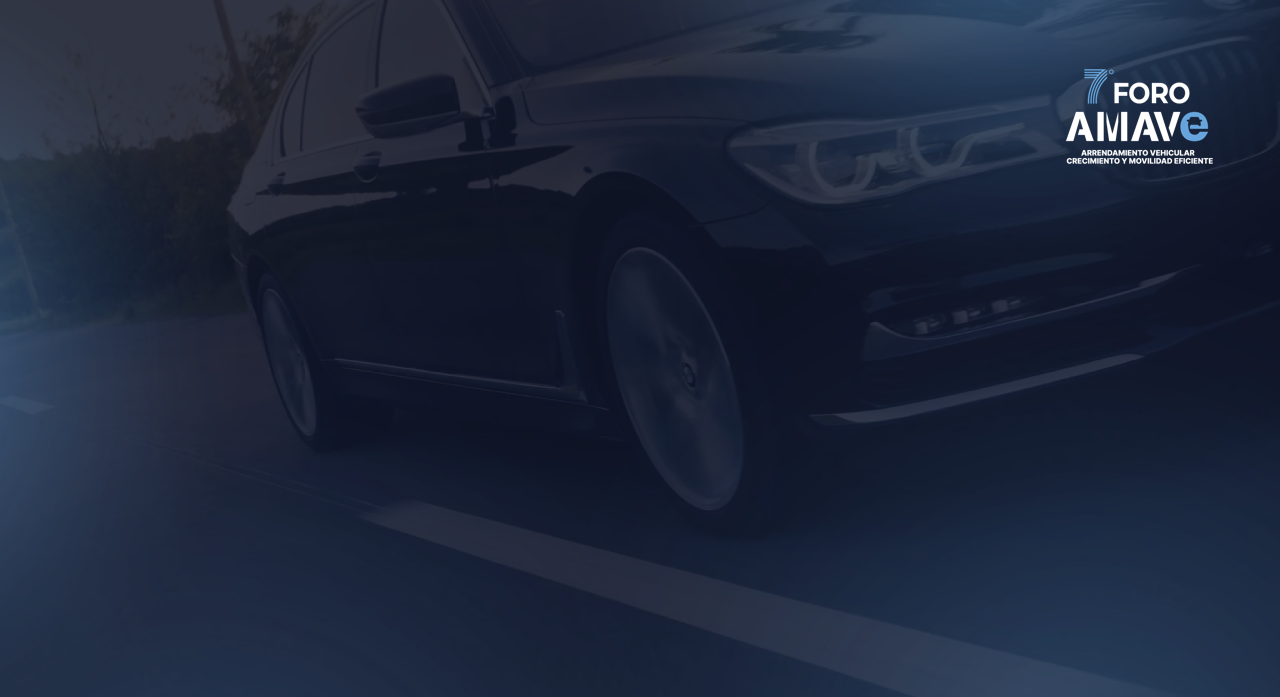 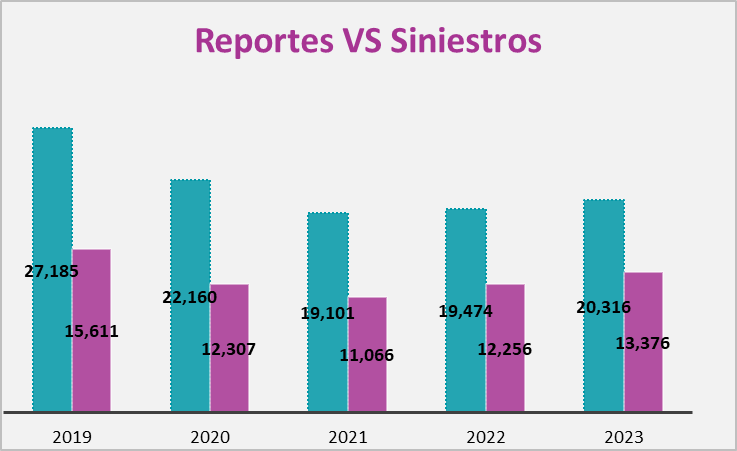 Robos 12 meses, oct-sep
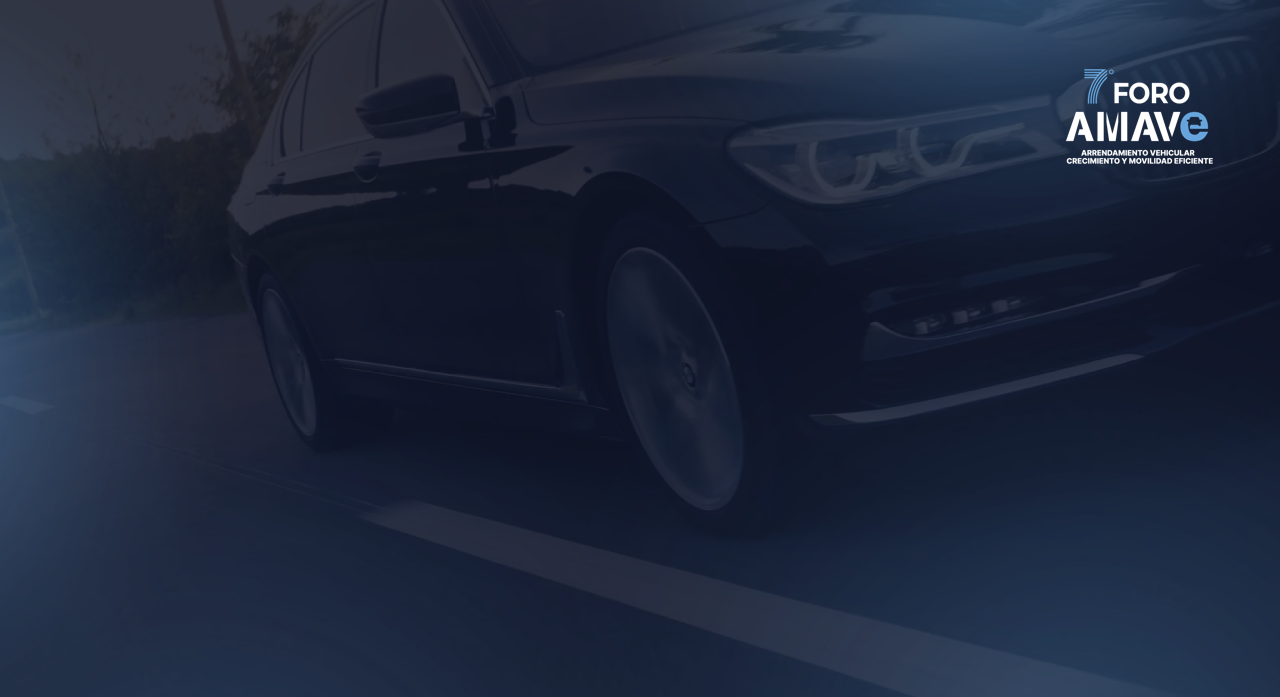 Robos 12 meses, oct-sep
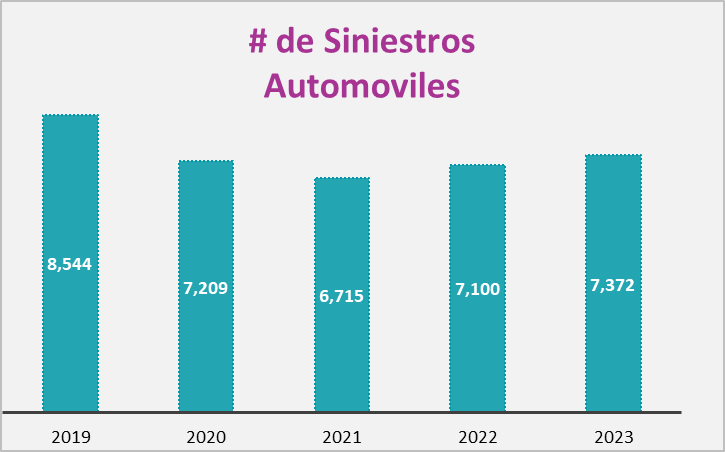 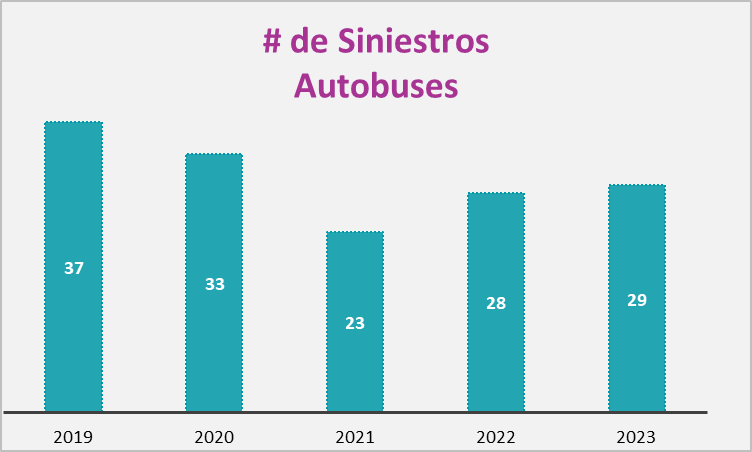 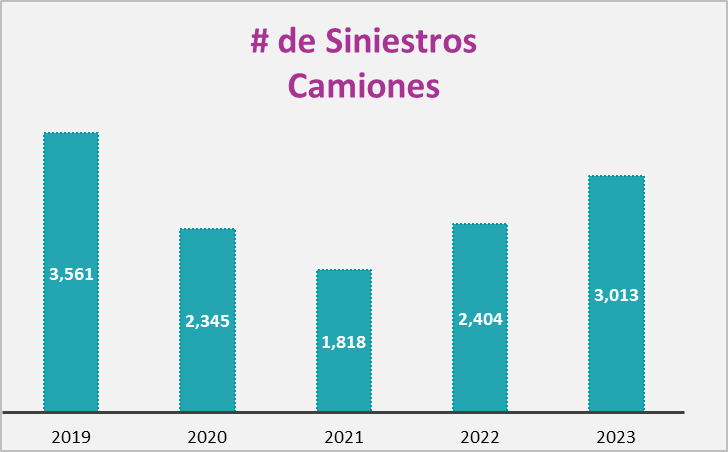 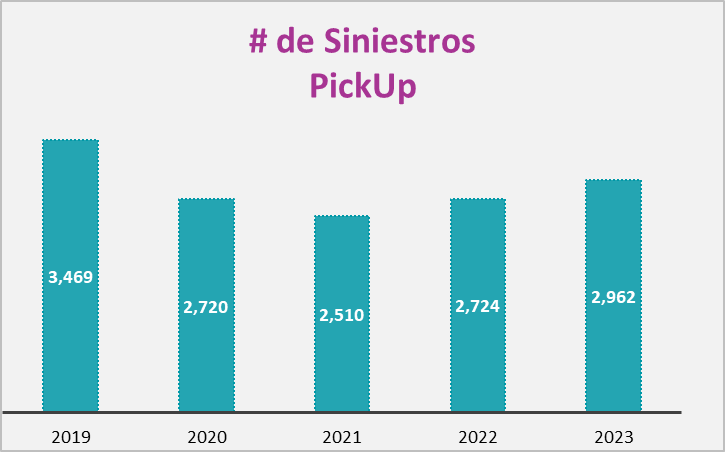 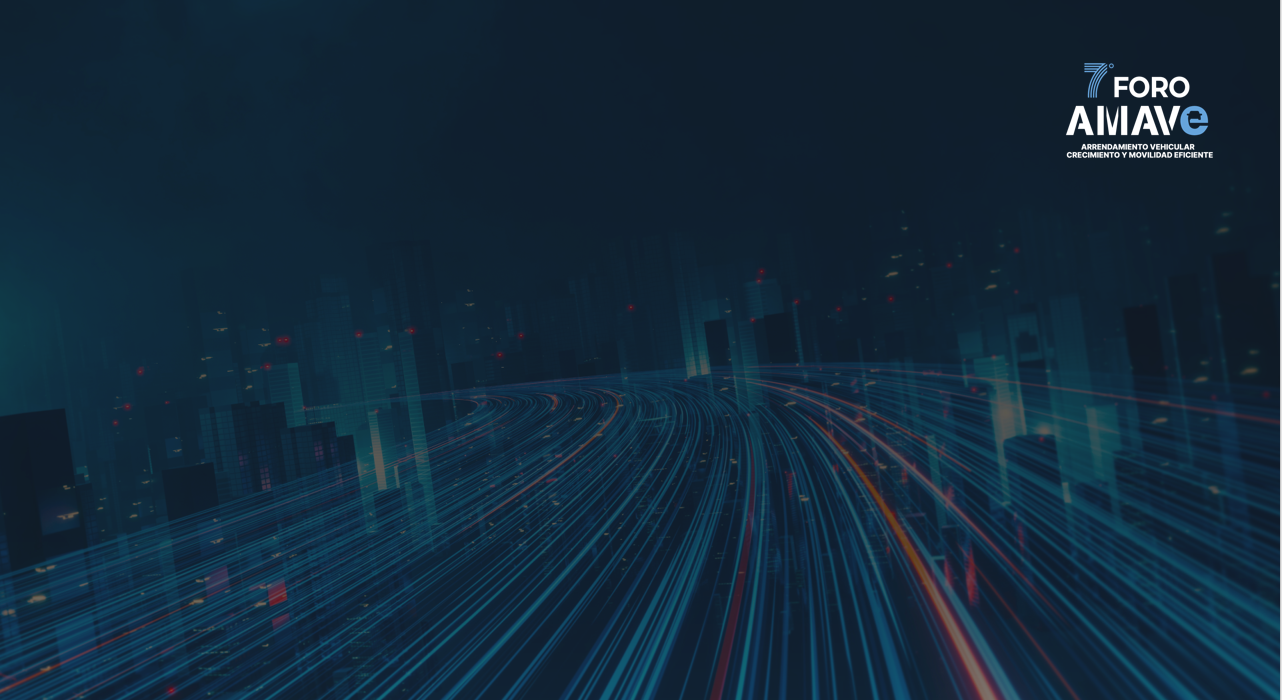 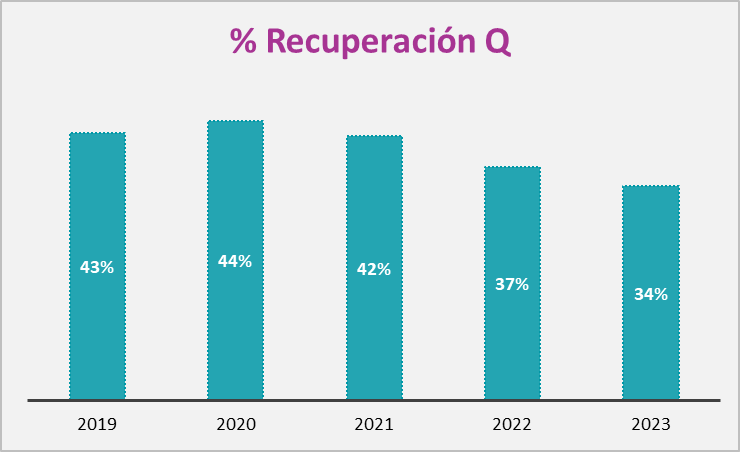 Robos 12 meses, oct-sep
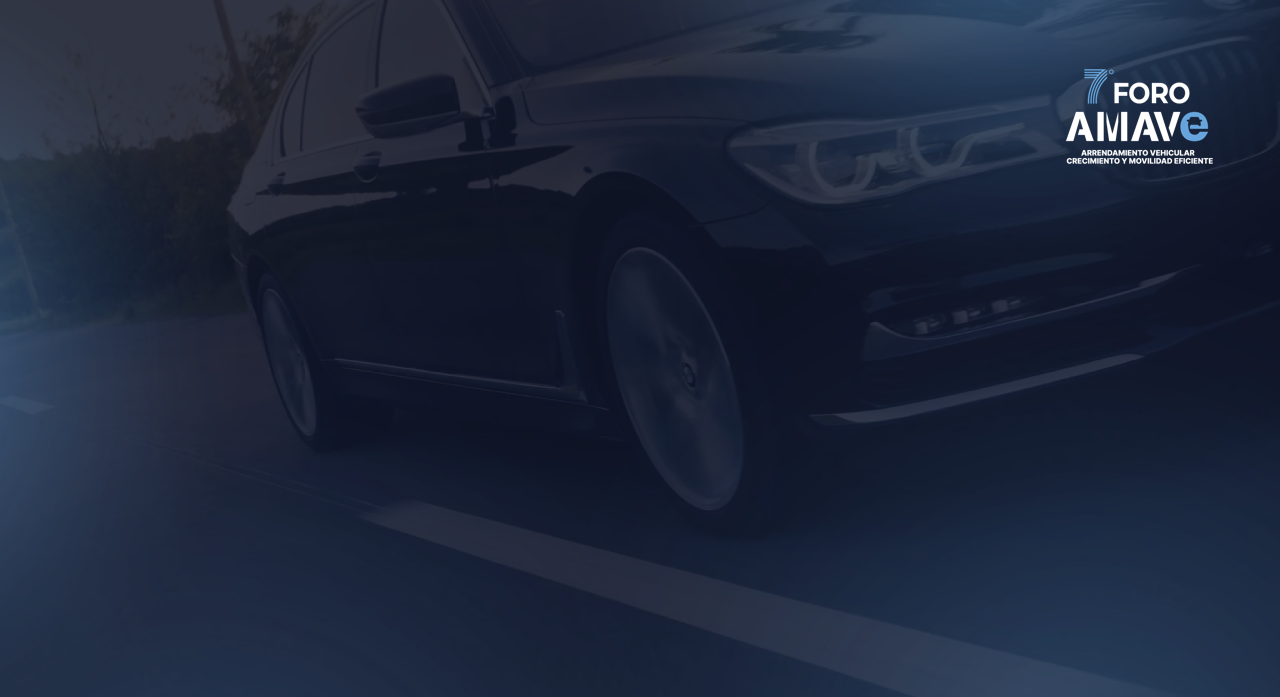 Robos 12 meses, oct-sep
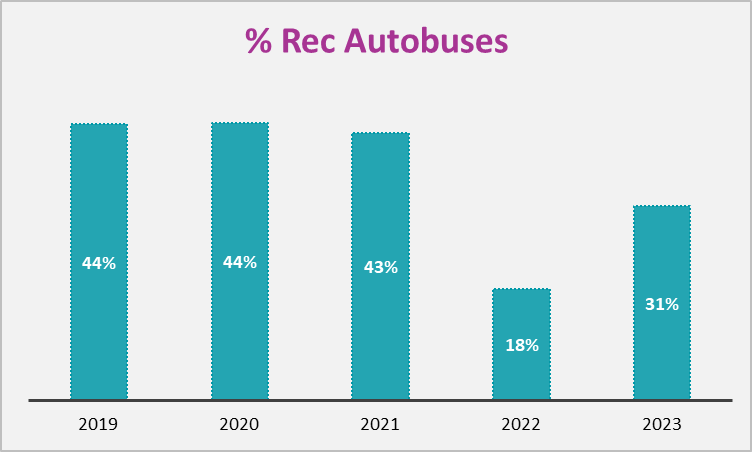 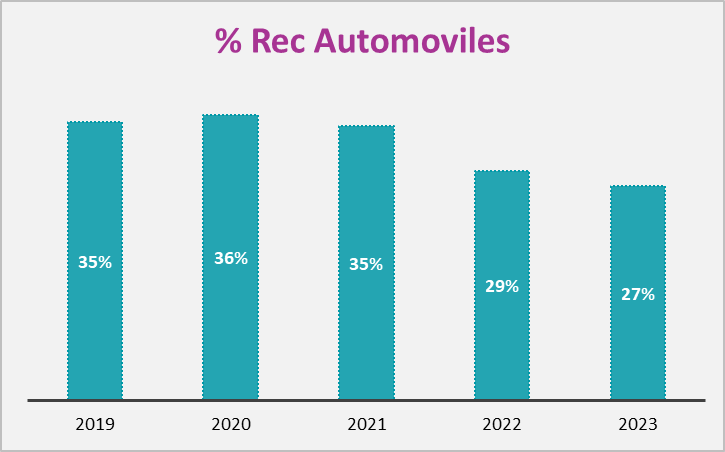 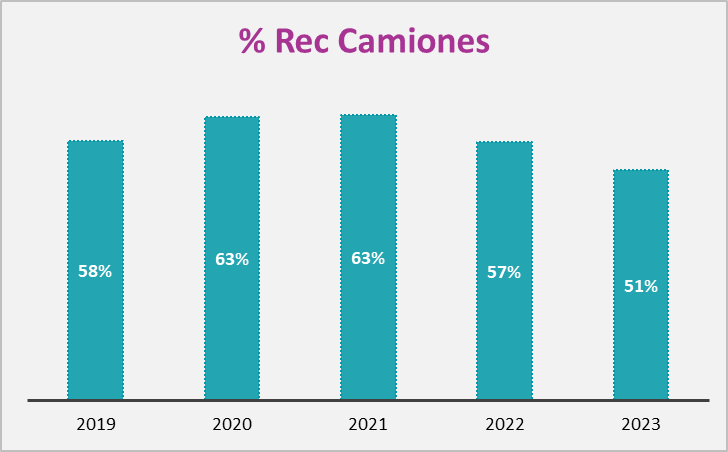 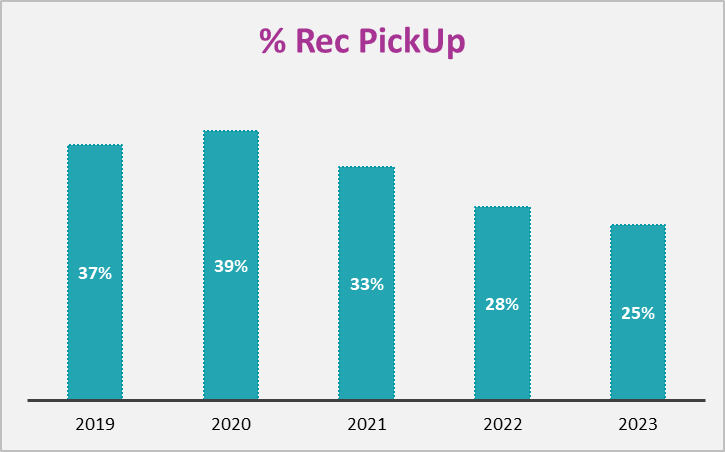 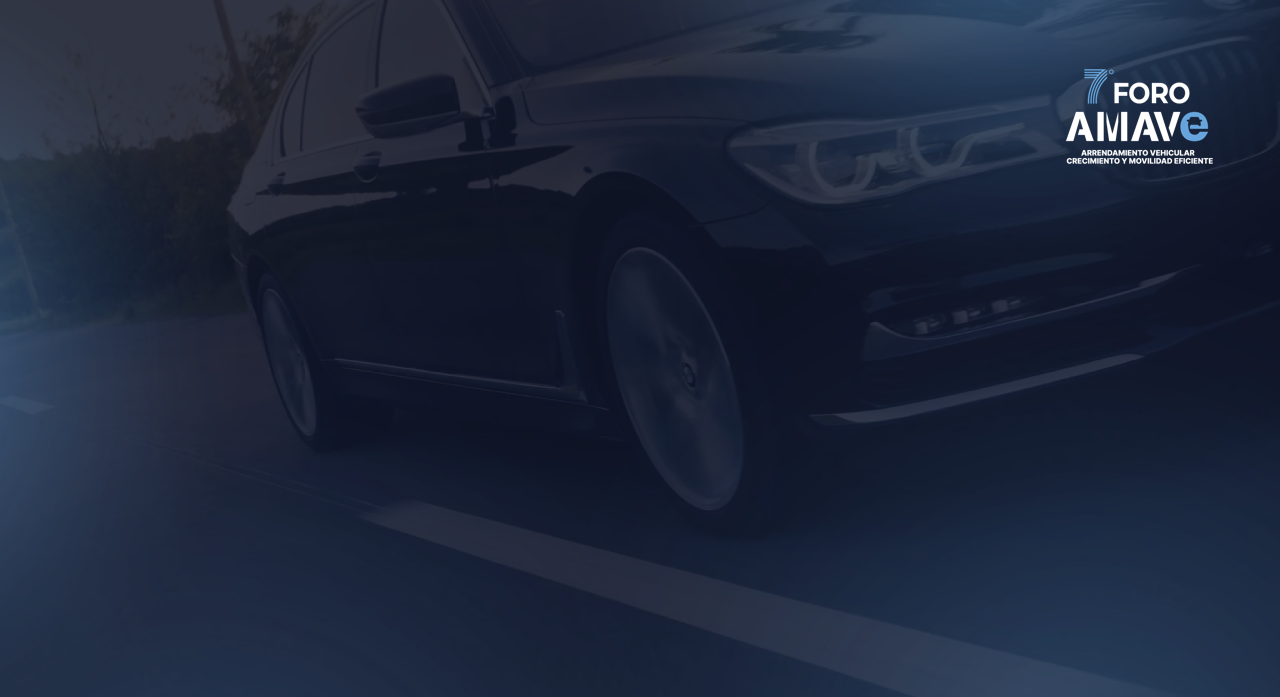 Robos 12 meses, oct-sep
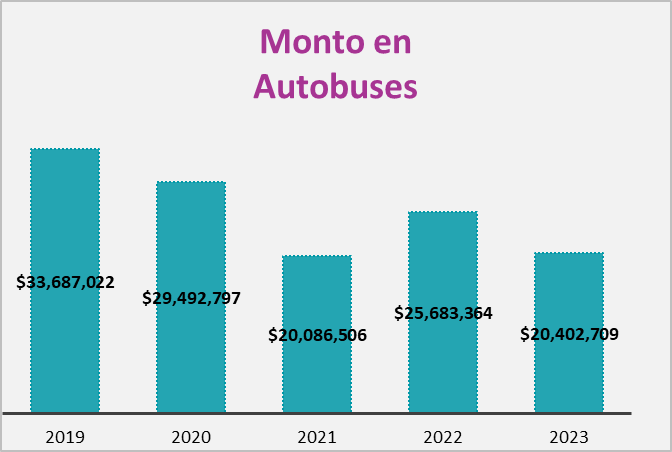 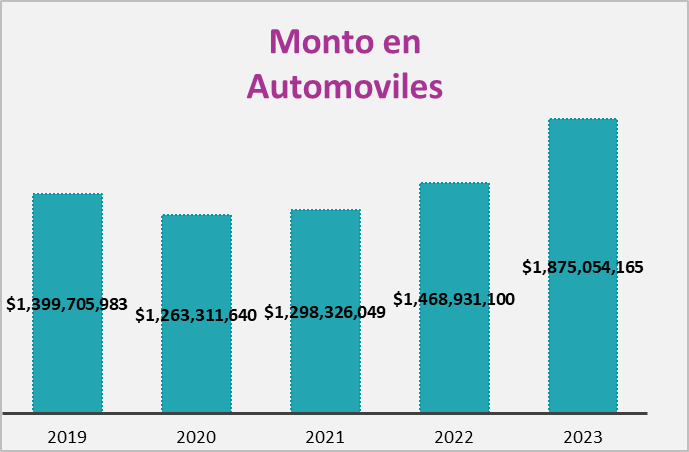 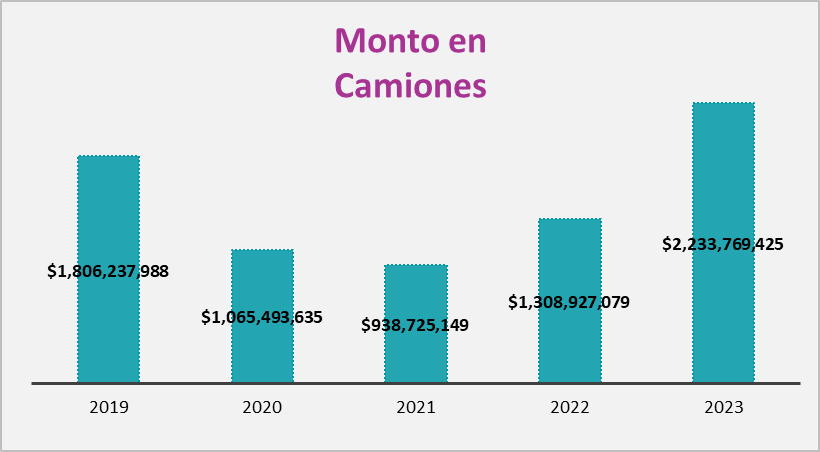 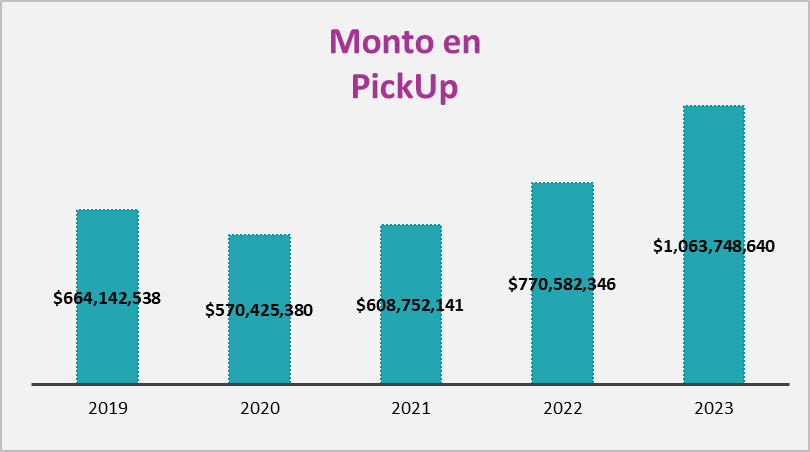 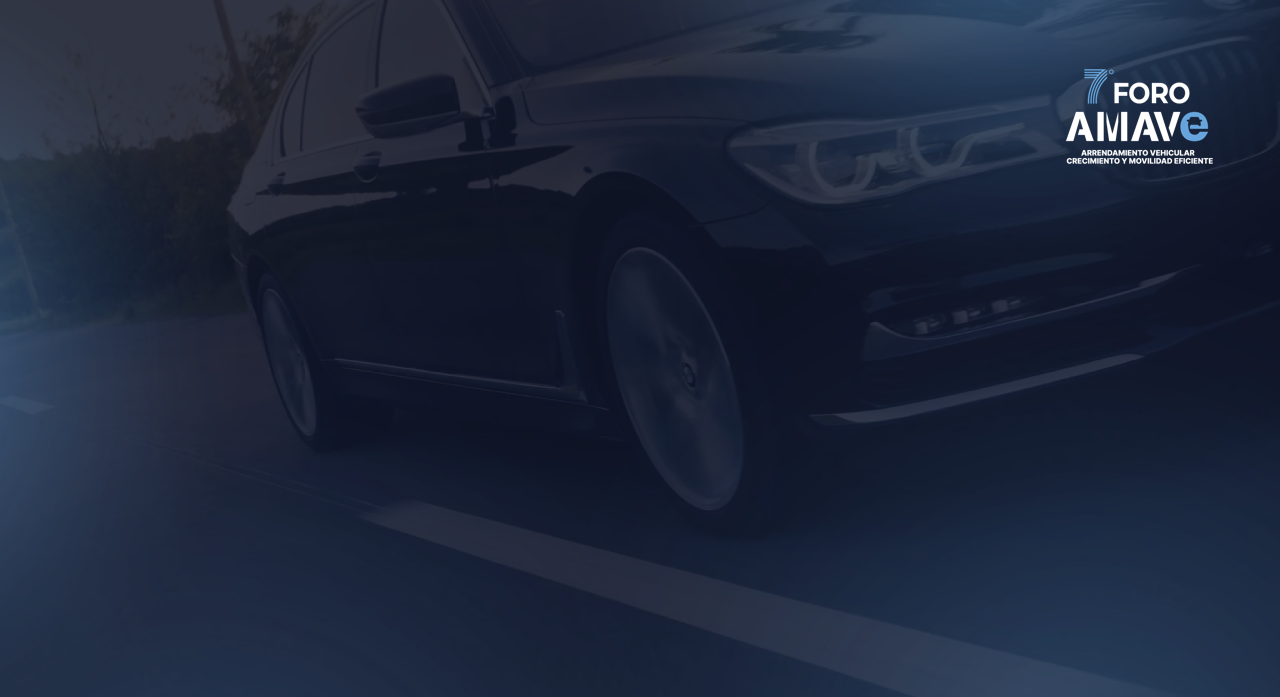 Robos 12 meses, oct-sep
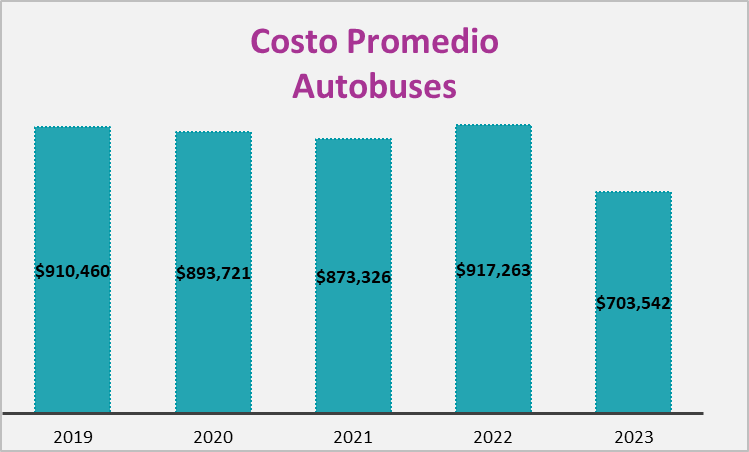 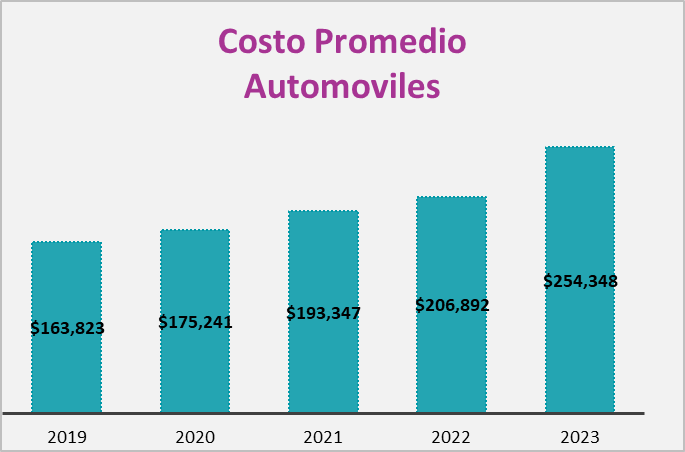 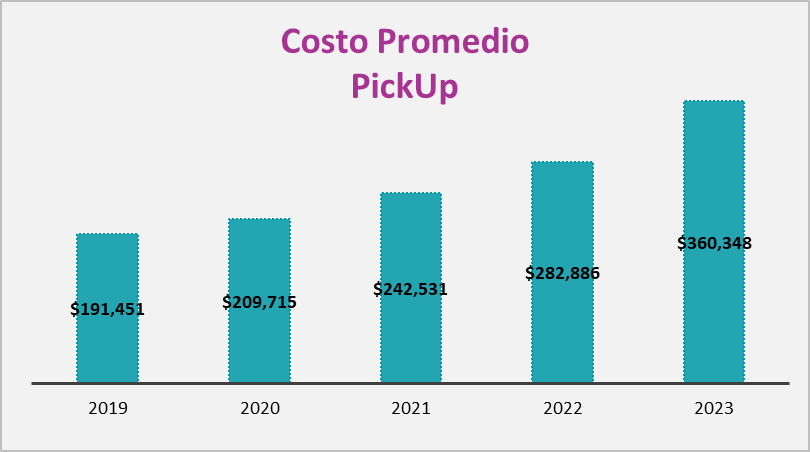 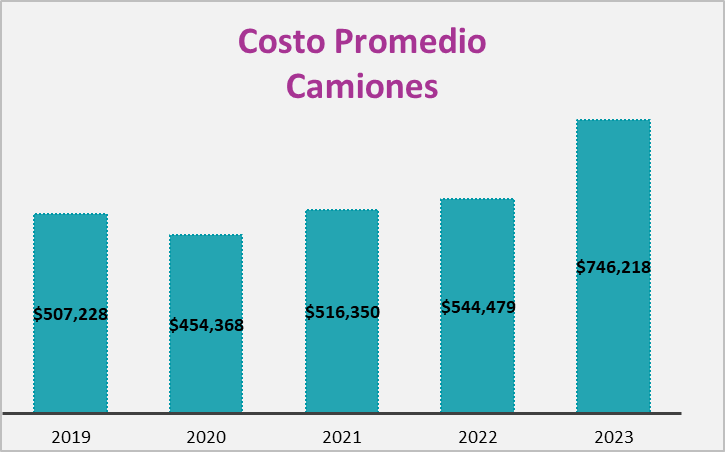 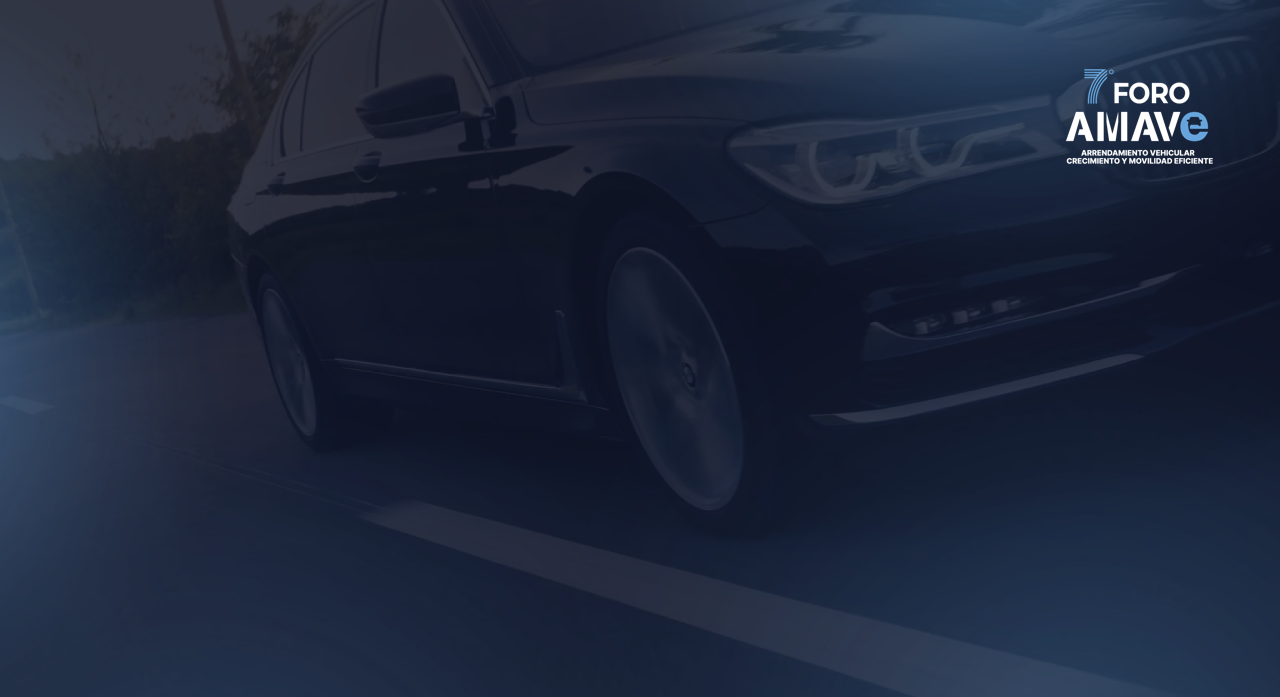 Mapa de calor Robos 2023
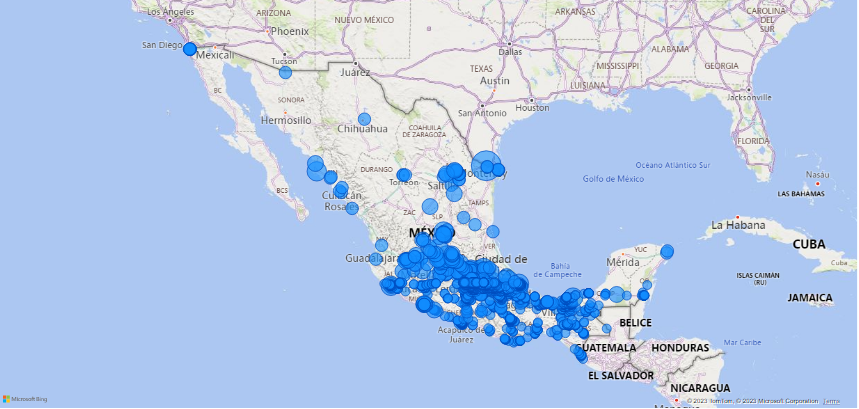 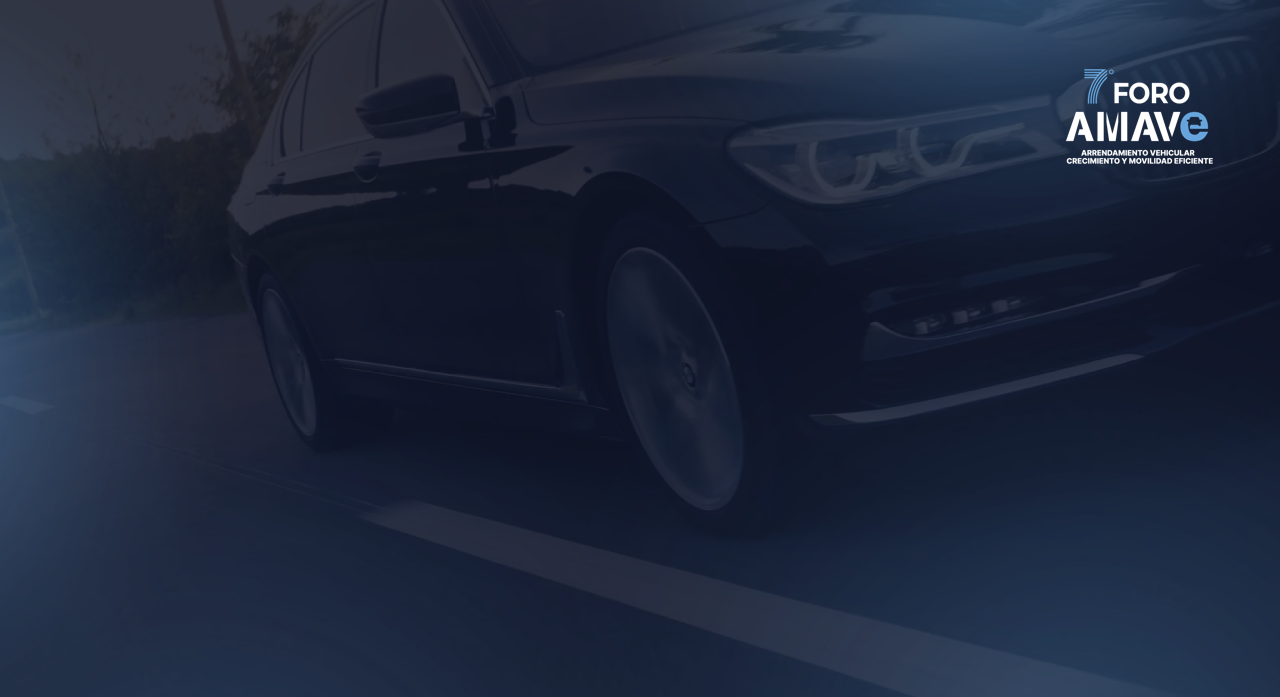 Estados con más robos
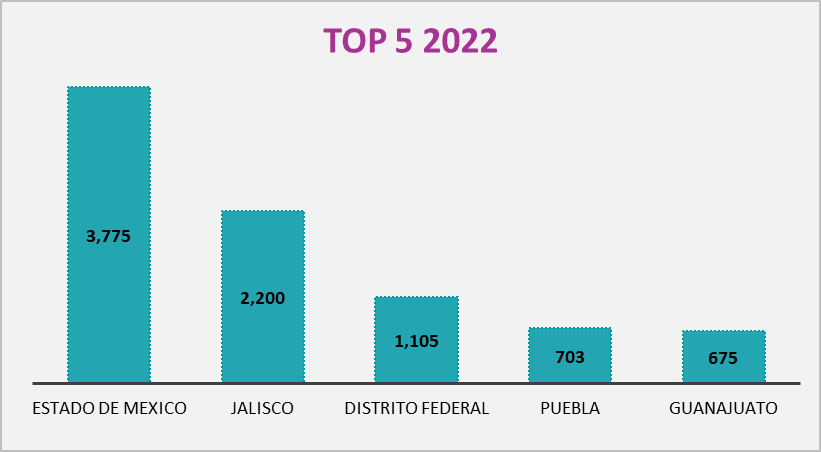 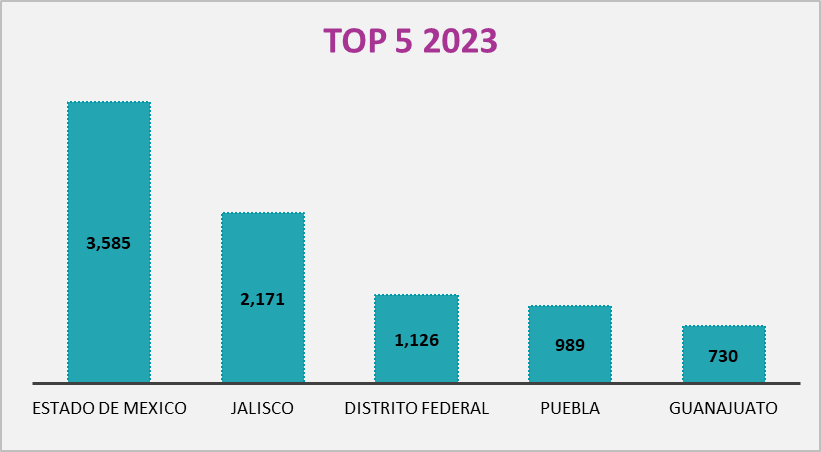 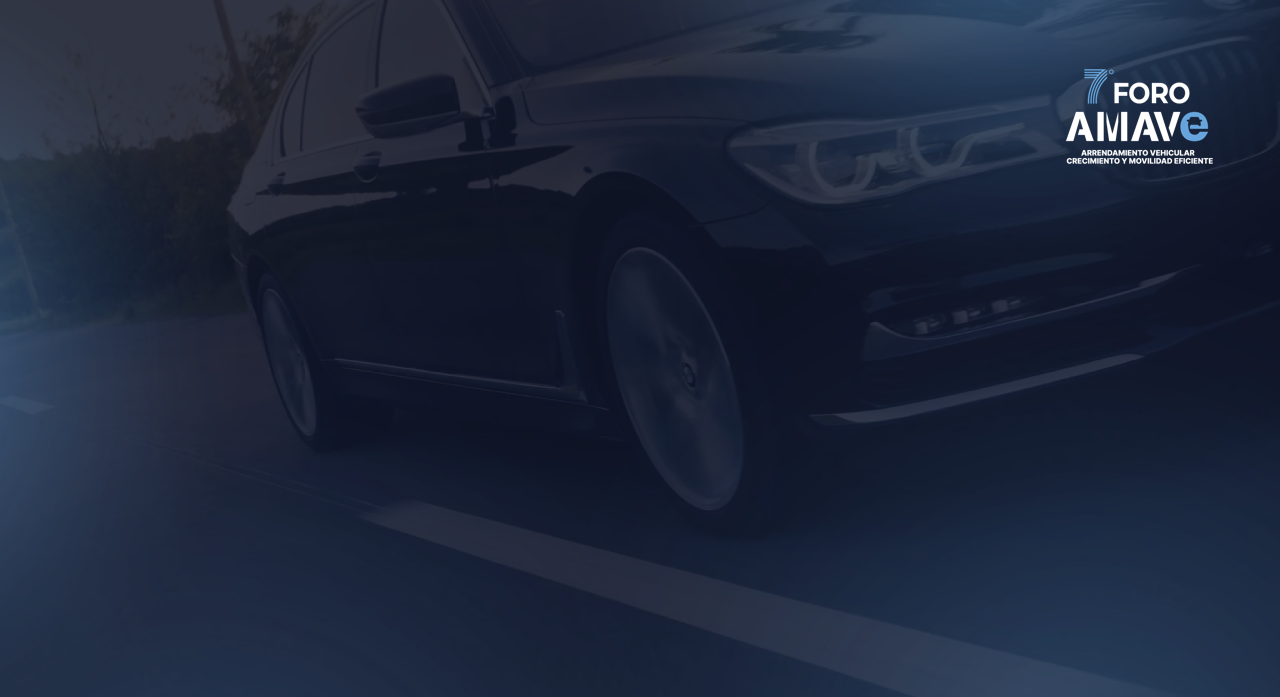 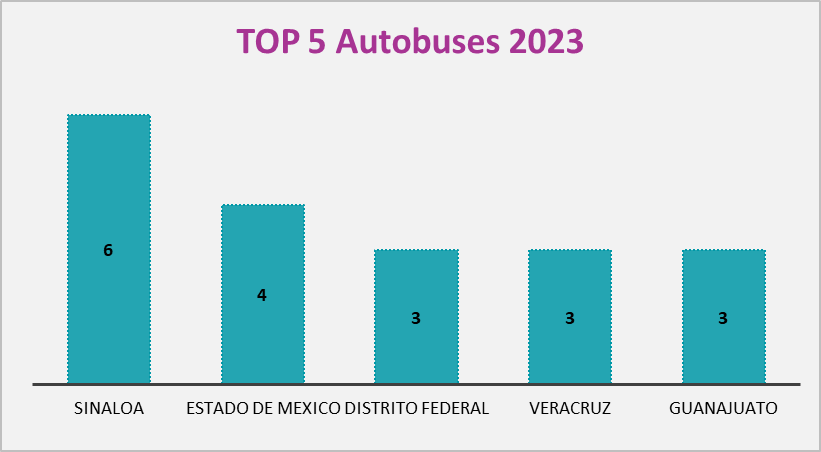 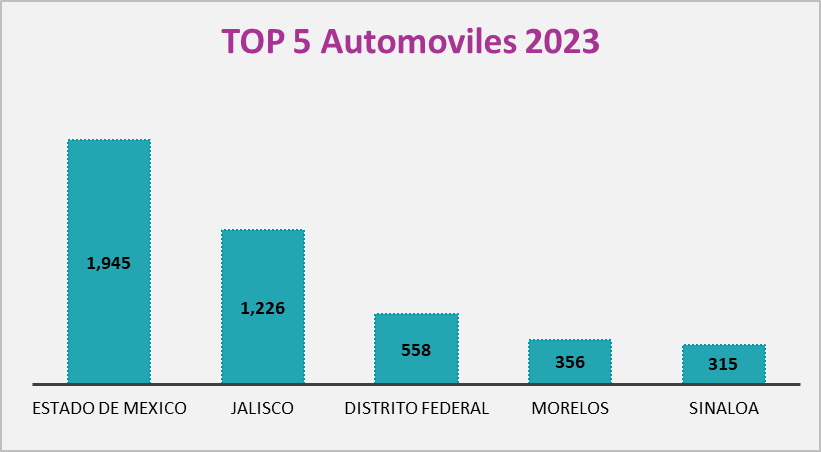 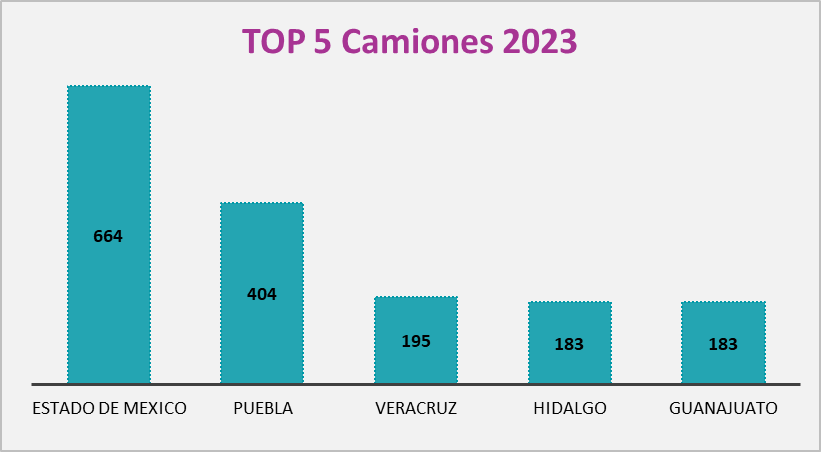 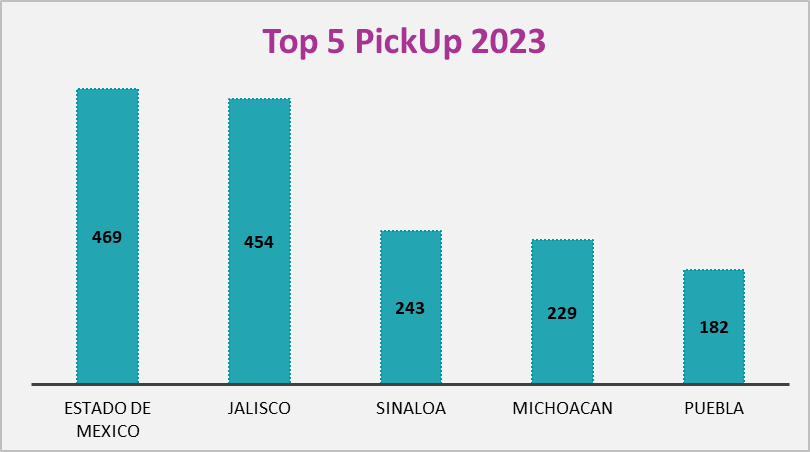 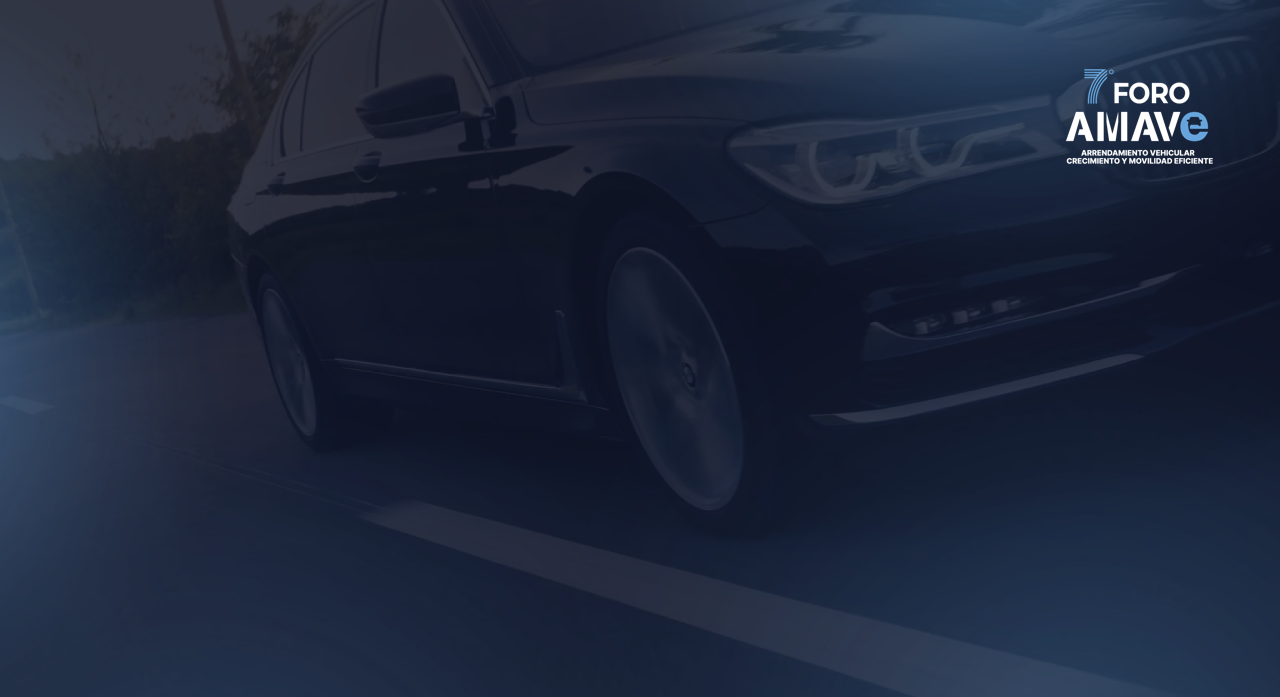 Entidades con más robos
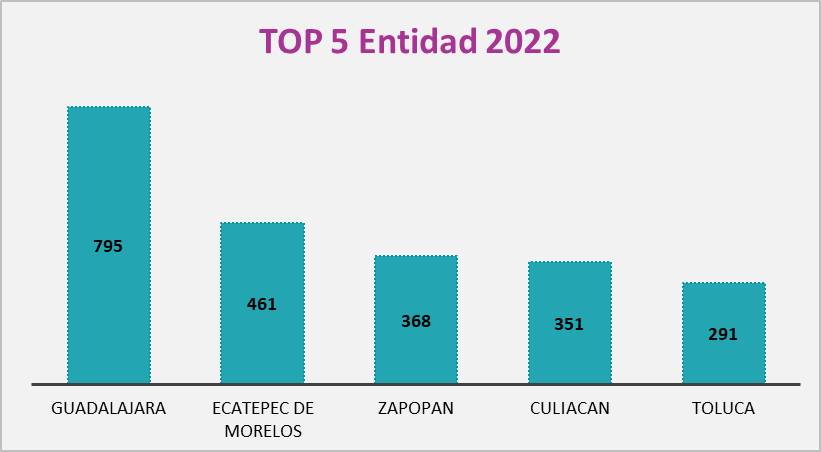 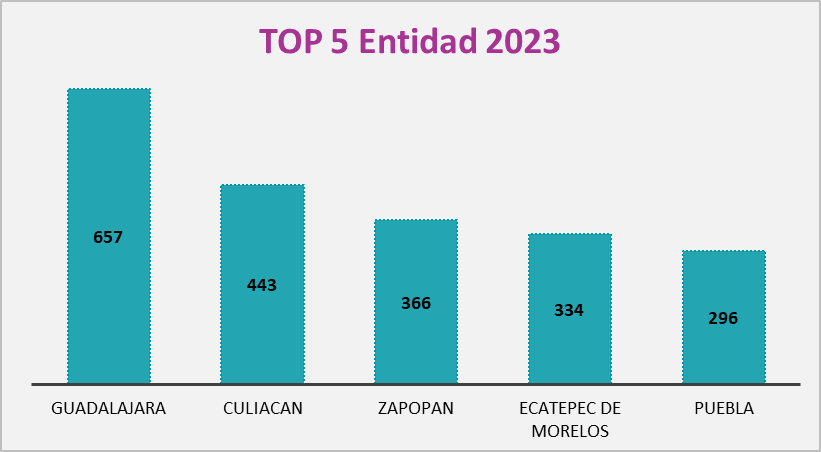 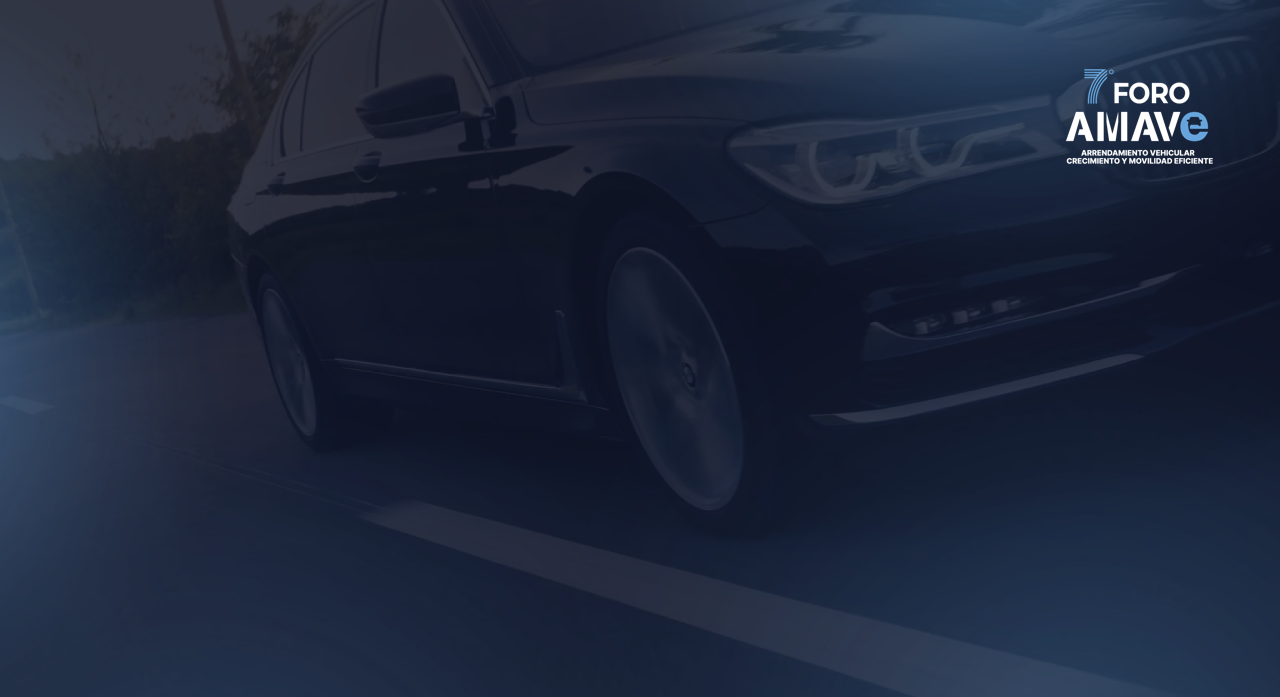 AMIS
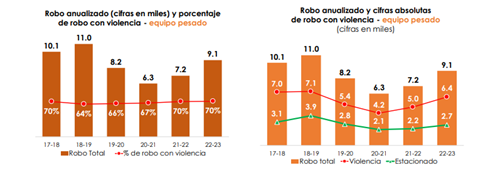 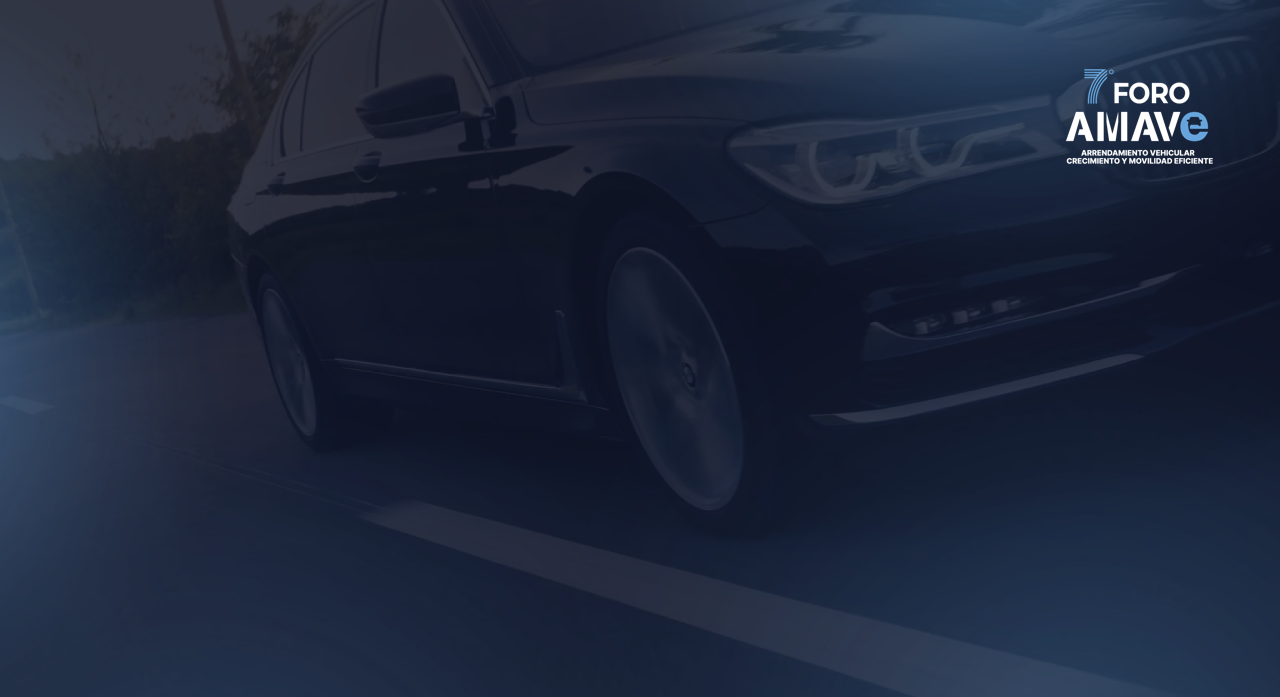 Robos 12 meses, oct-sep 2023
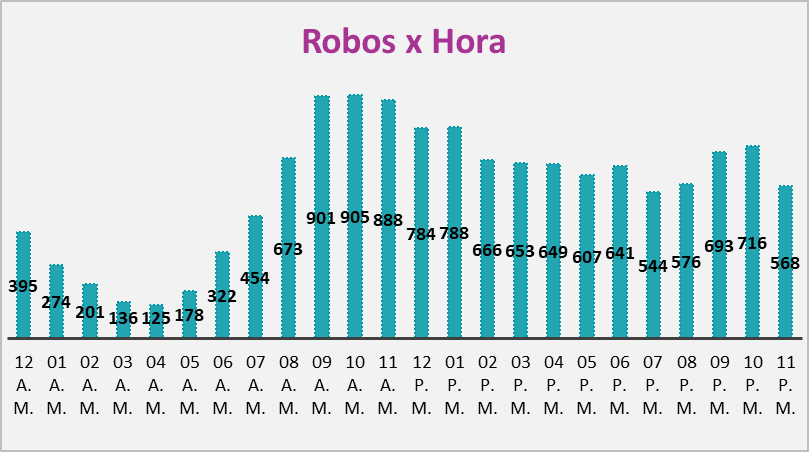 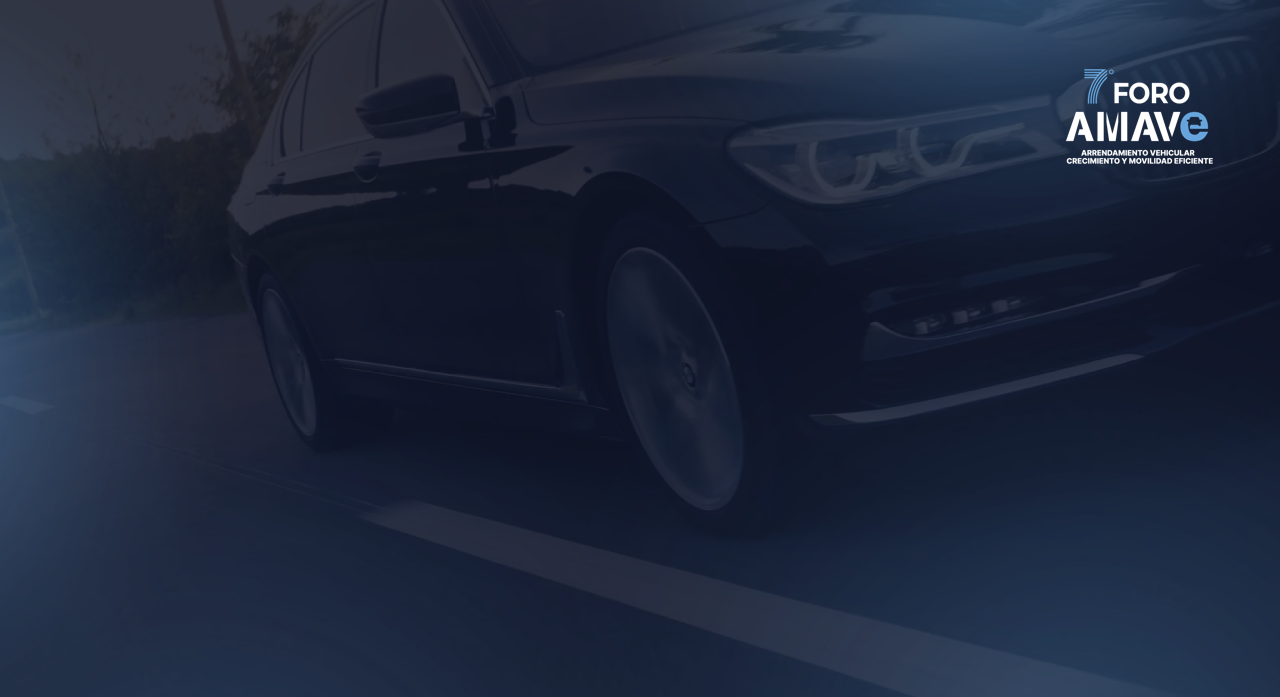 Robos 12 meses, oct-sep 2023
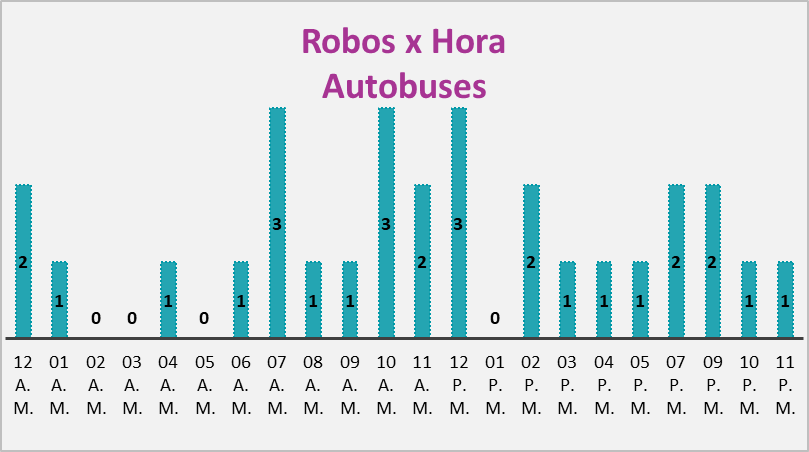 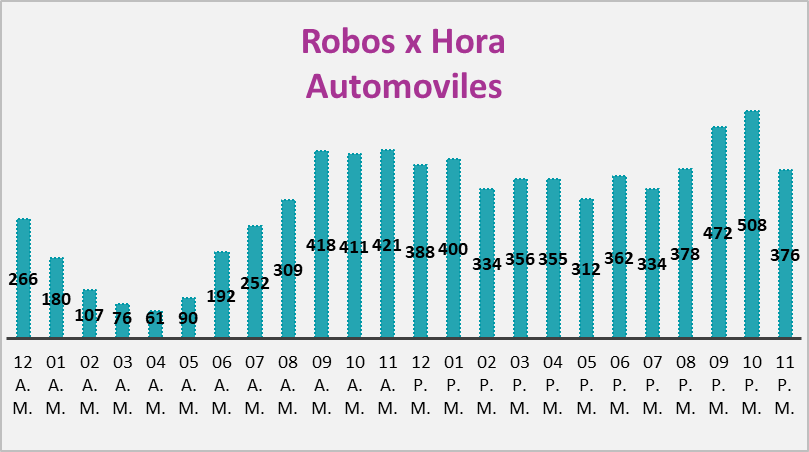 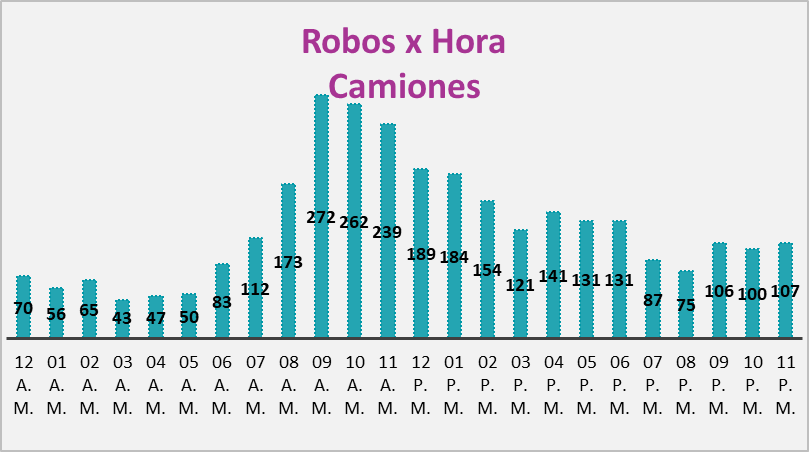 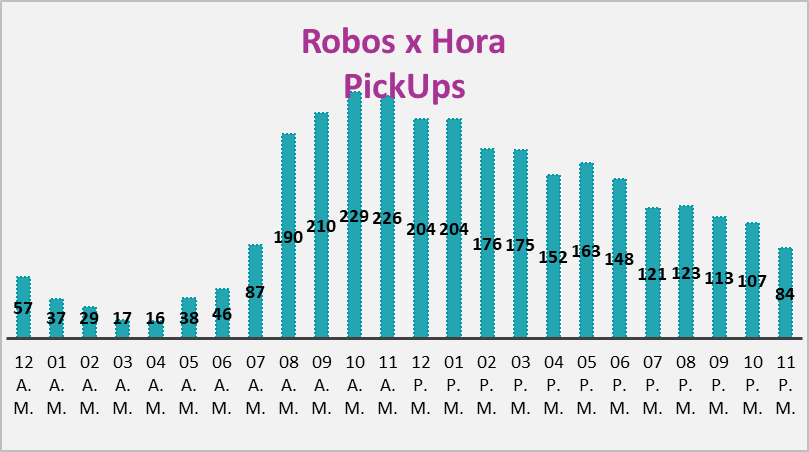 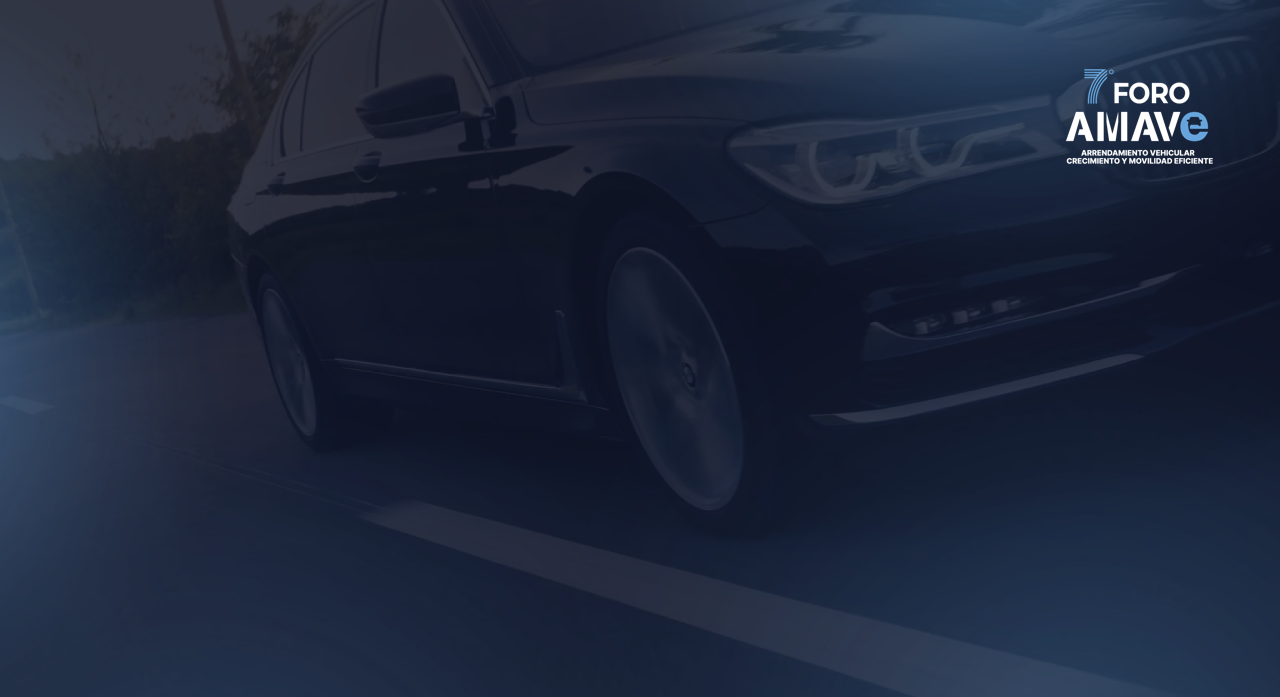 Colisiones 12 meses, oct-sep 2023
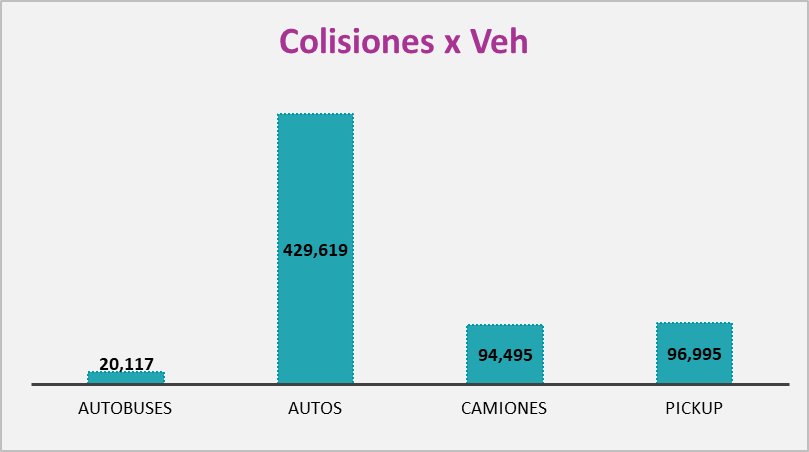 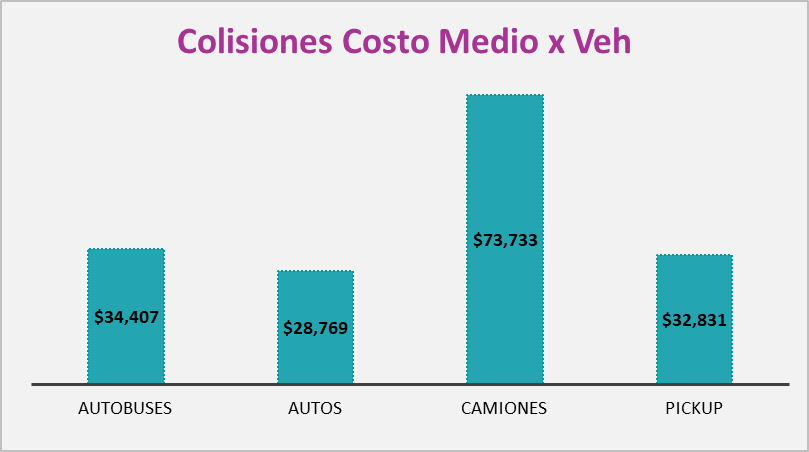 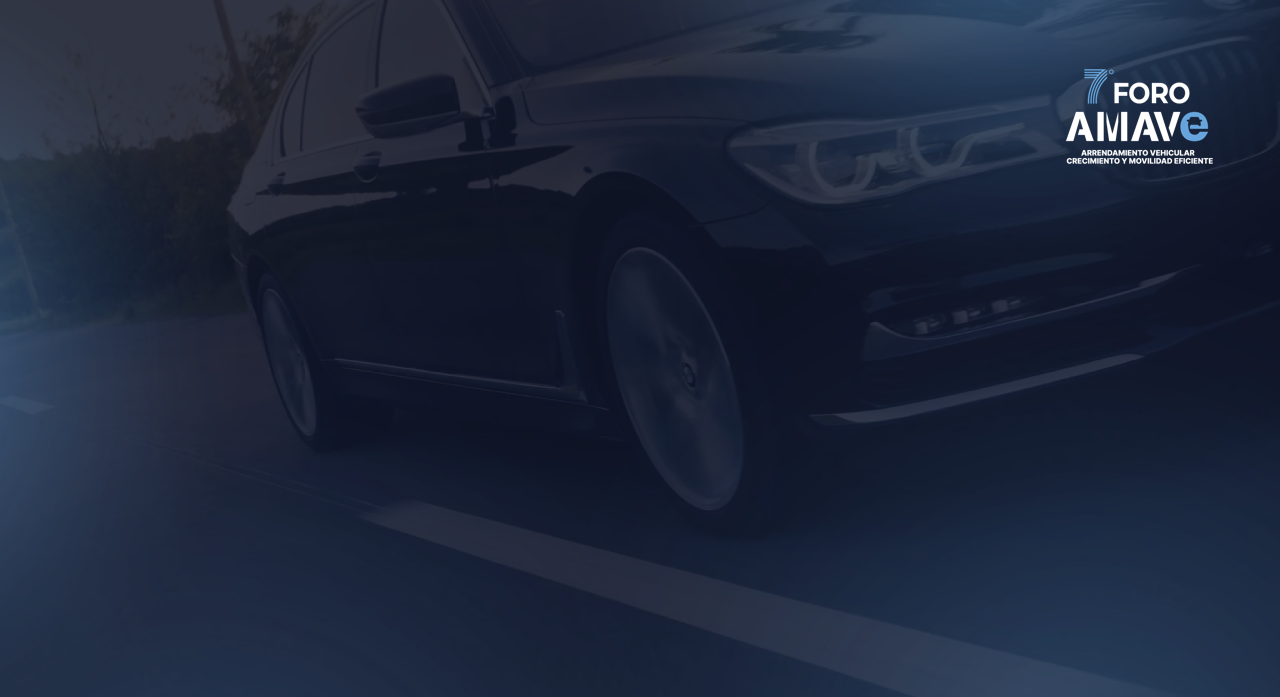 Colisiones 12 meses, oct-sep 2023
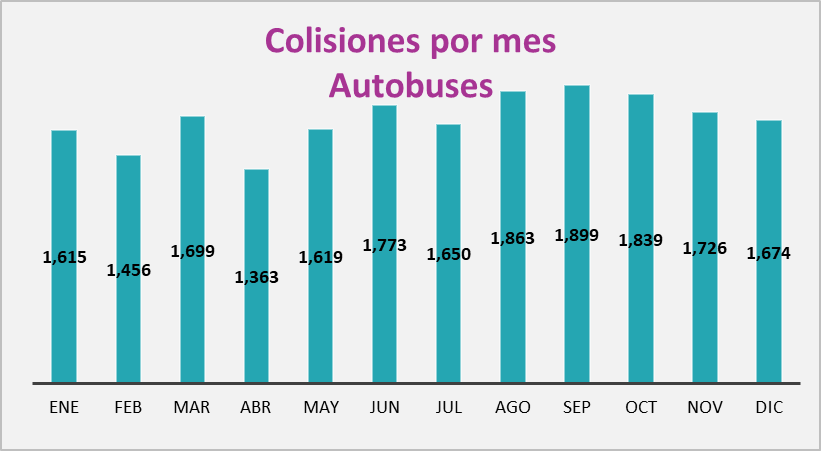 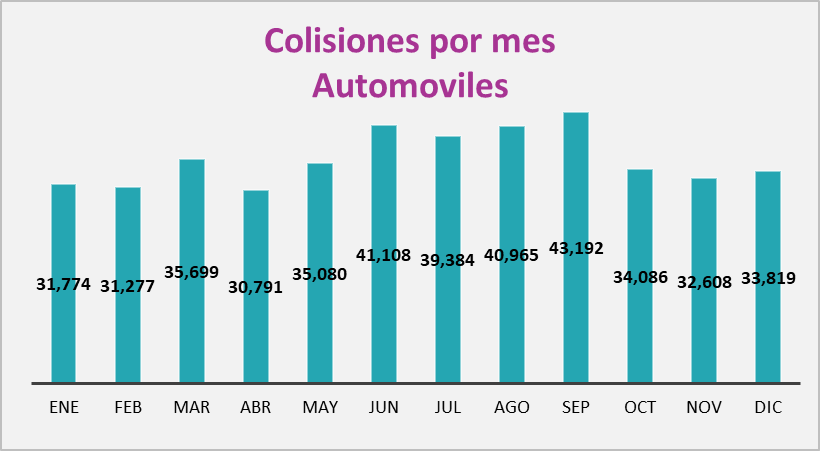 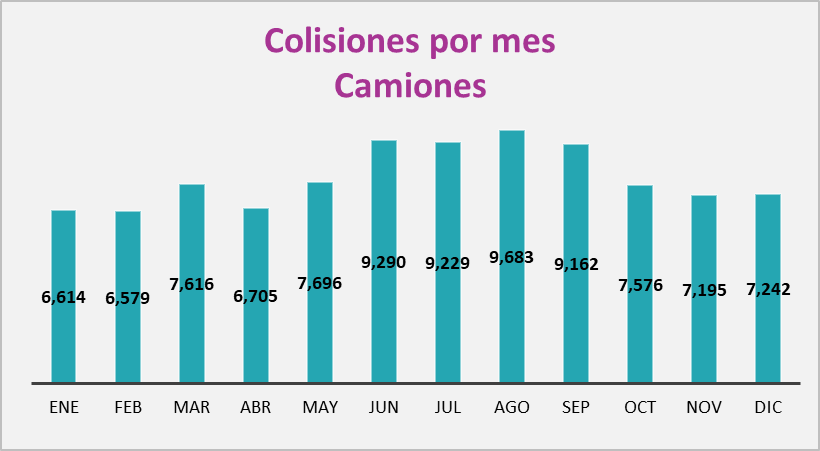 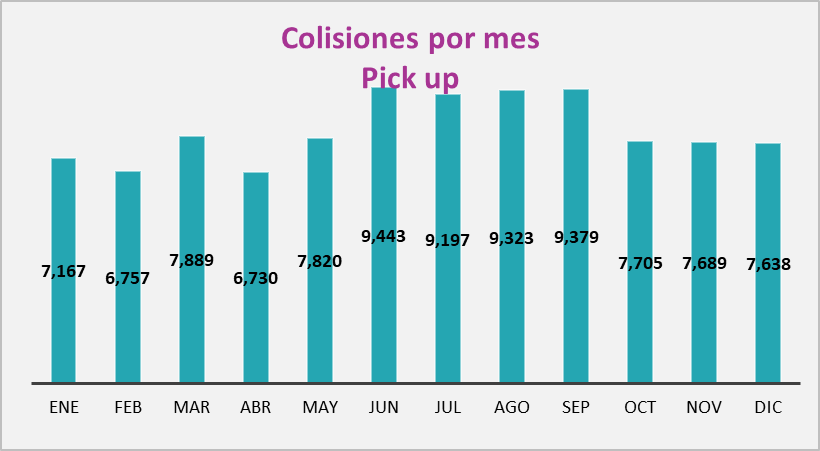 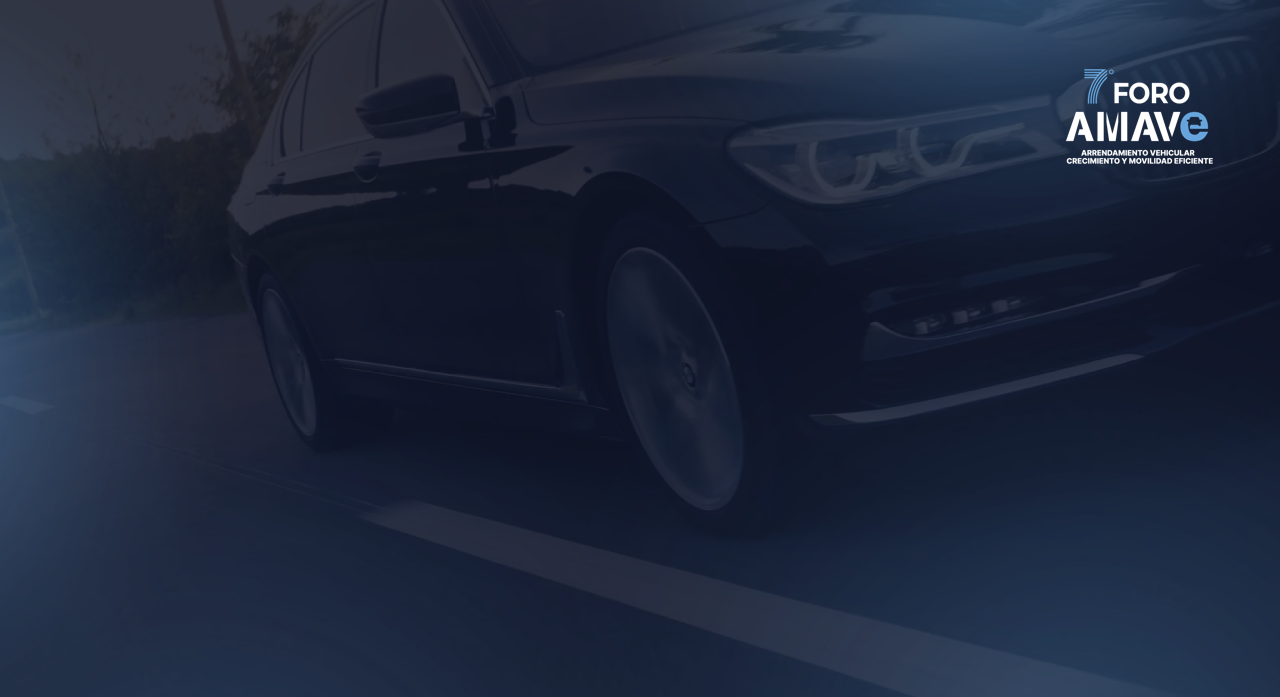 Colisiones 12 meses, oct-sep 2023
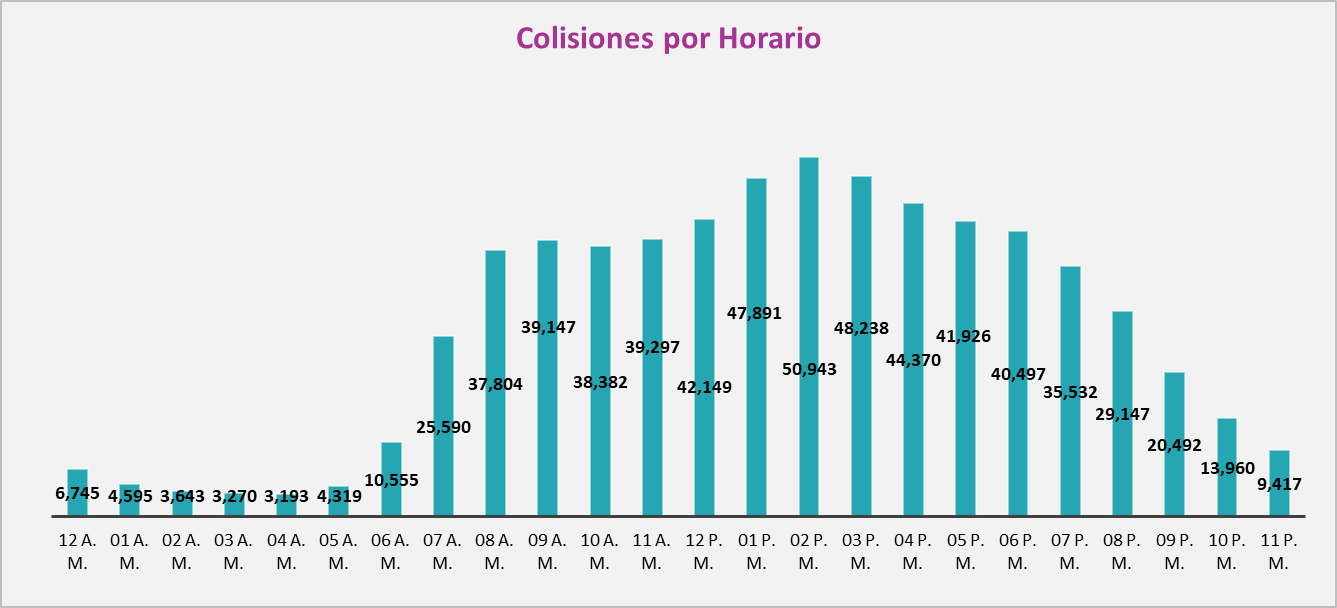 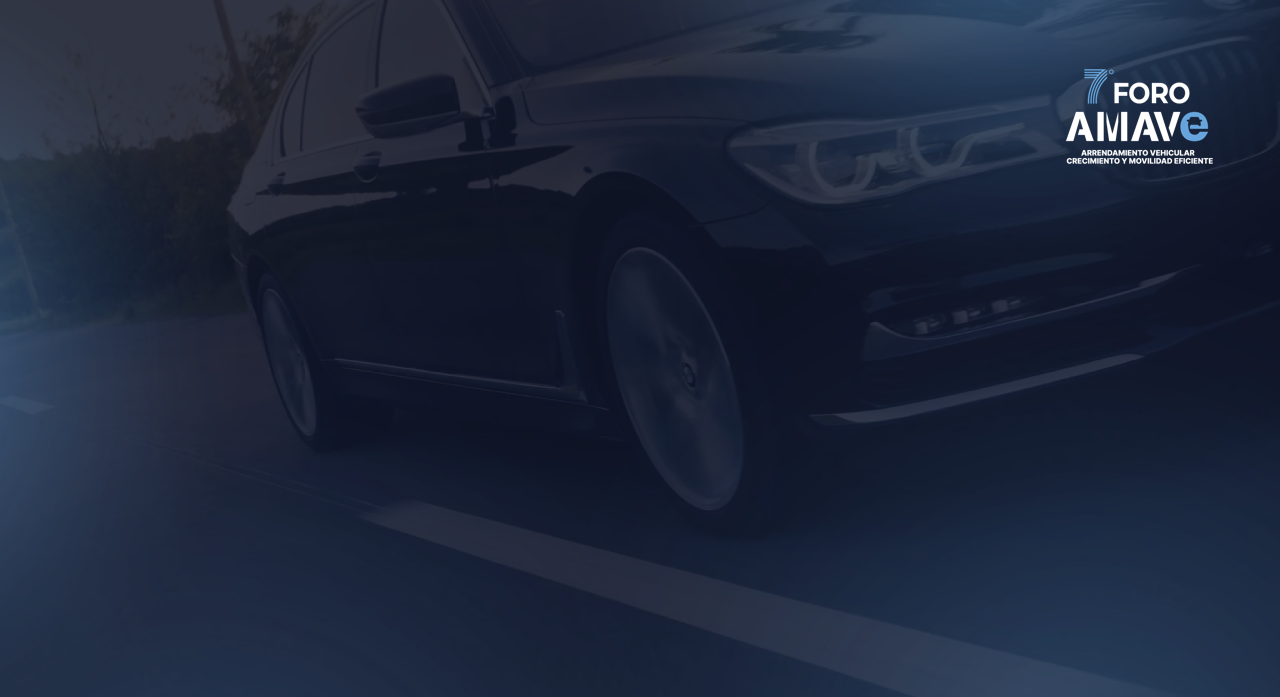 Colisiones 12 meses, oct-sep 2023
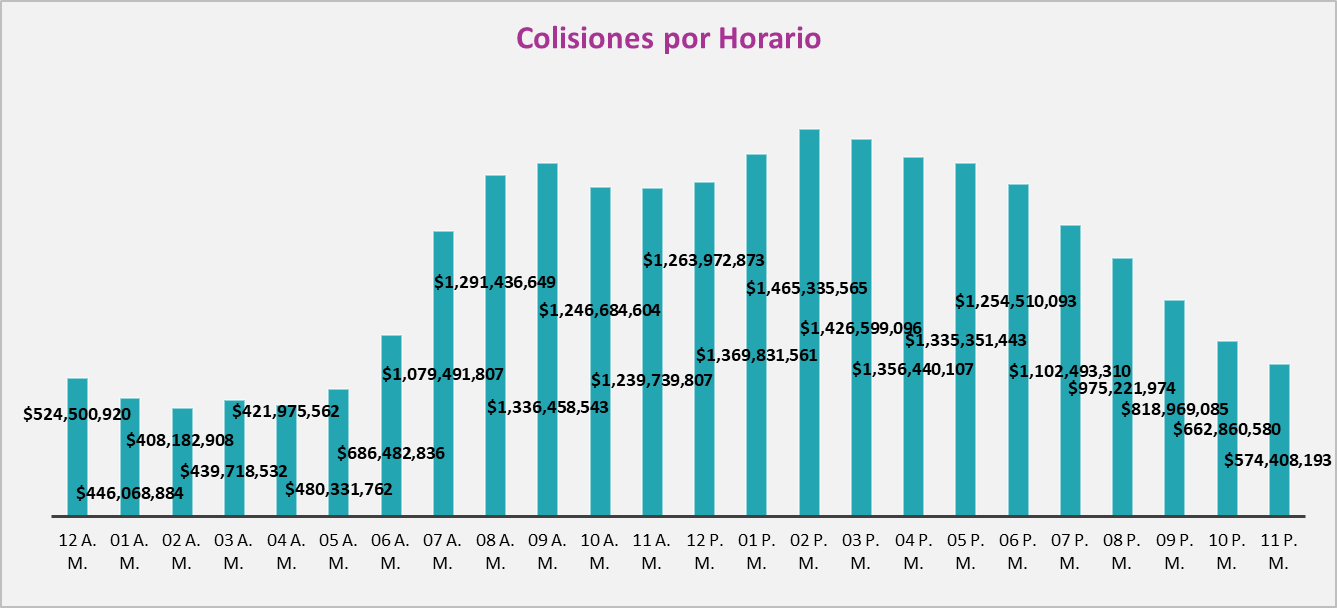 ¿Cómo mejorar la seguridad en las carreteras?
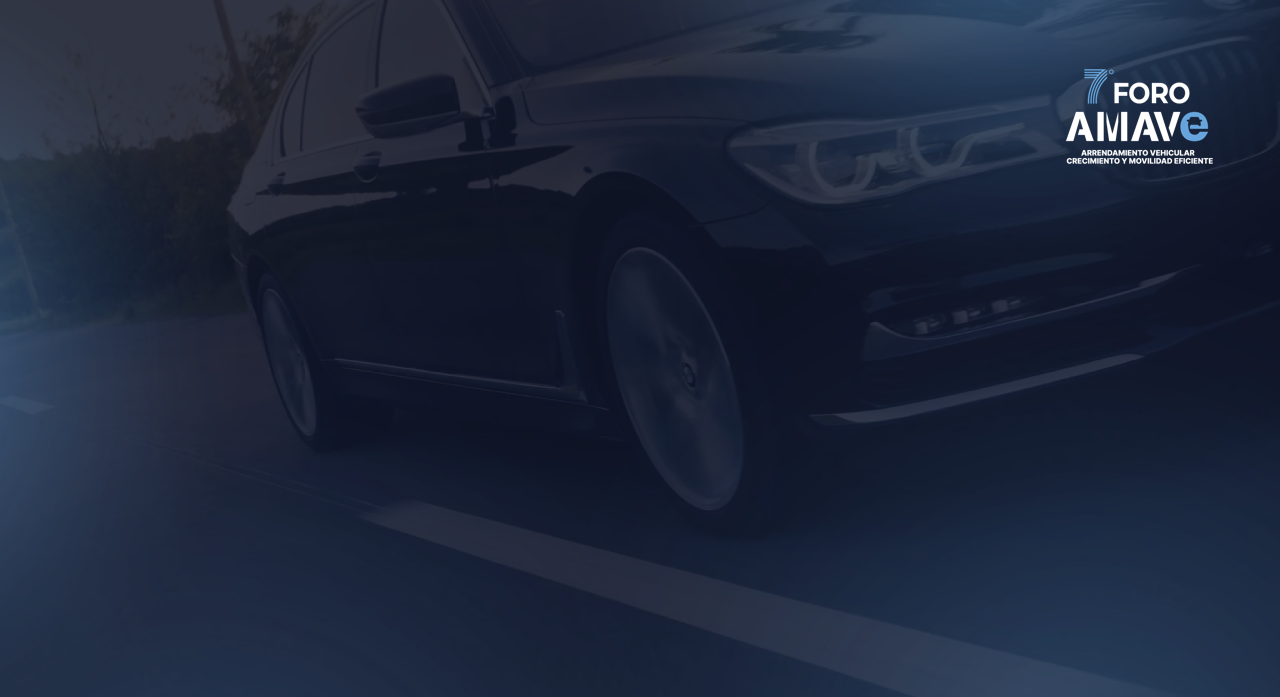 Consejos de prevención de Robo (ocra)

1 – Estaciona en un lugar seguro
2 – Presta atención al bajarte del auto
3 – Asegúrate que tu vehículo quede bien cerrado
4 – No dejes objetos a la vista
5 – Instala sistemas de seguridad
6 – No uses las mismas rutas
7 – Medidas adicionales si tu vehículo cuenta con llave de proximidad
8 – Sistemas de Seguridad: Alarma de vehículo, cerraduras de seguridad, rastreadores de GPS, seguro del vehículo
¿Cómo mejorar la seguridad en las carreteras?
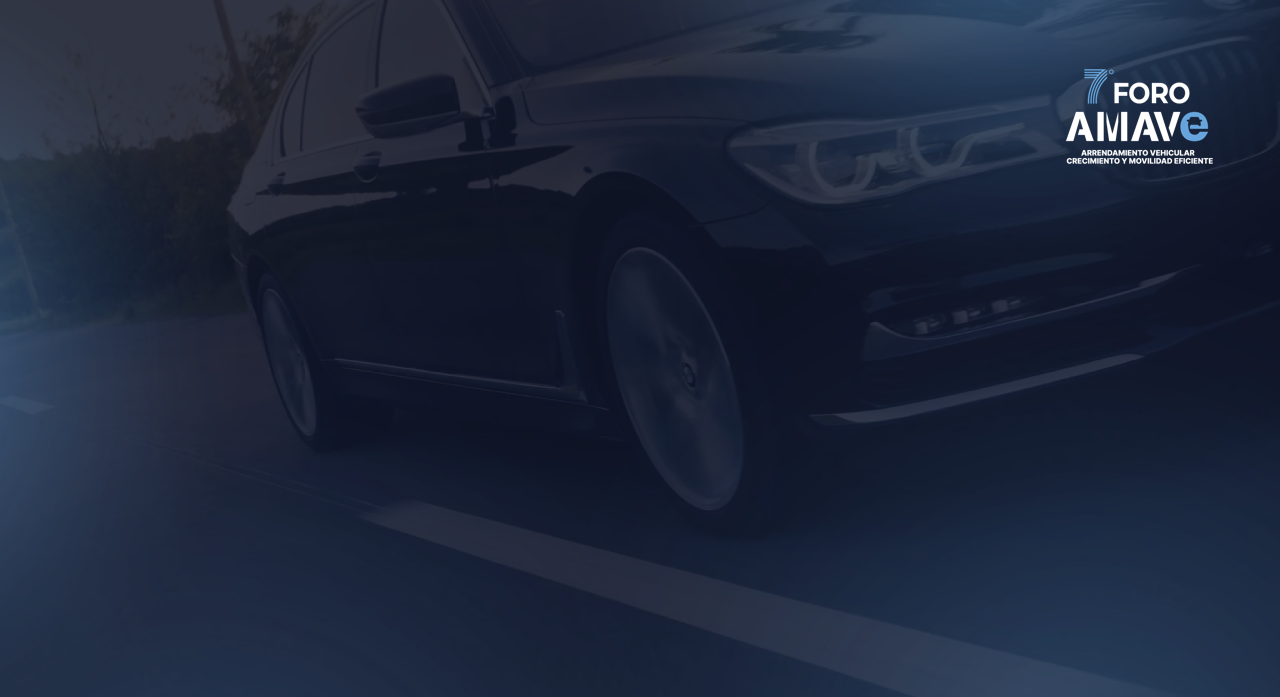 Consejos de prevención de Accidentes vehículares

Recomendaciones:
0 Leer y aplicar el reglamento de Tránsito
1 Utiliza siempre el cinturón de seguridad
2  Respeta la distancia de seguridad (regla de los 4 segundos)
3  Estaciónate en un lugar seguro para atender el celular
4  Si manejas. Sólo maneja. Evita las distracciones mientras manejas
5  Tu eres la cara de la ciudad… conduce en forma profesional
6  Respeta los límites de velocidad en  cada ciudad o carretera por la que transites
7  Rebasa solo si es estrictamente necesario. Evita los choques frontales
8  Mantén en óptimas condiciones tu unidad, dale mantenimiento
9  Descansa, no tomes ni ingieras sustancias toxicas si vas a conducir
10  Conduce con extrema precaución y sé cortés en todo momento
Causas de los accidentes viales (CESVI)
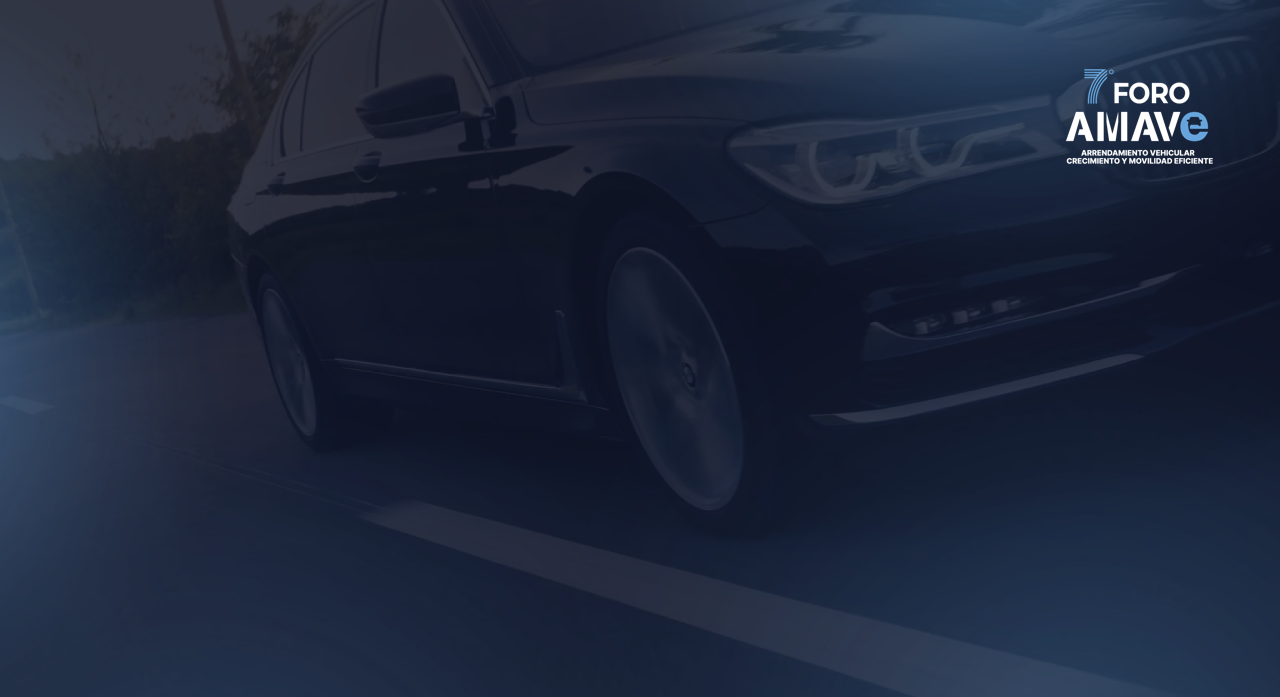 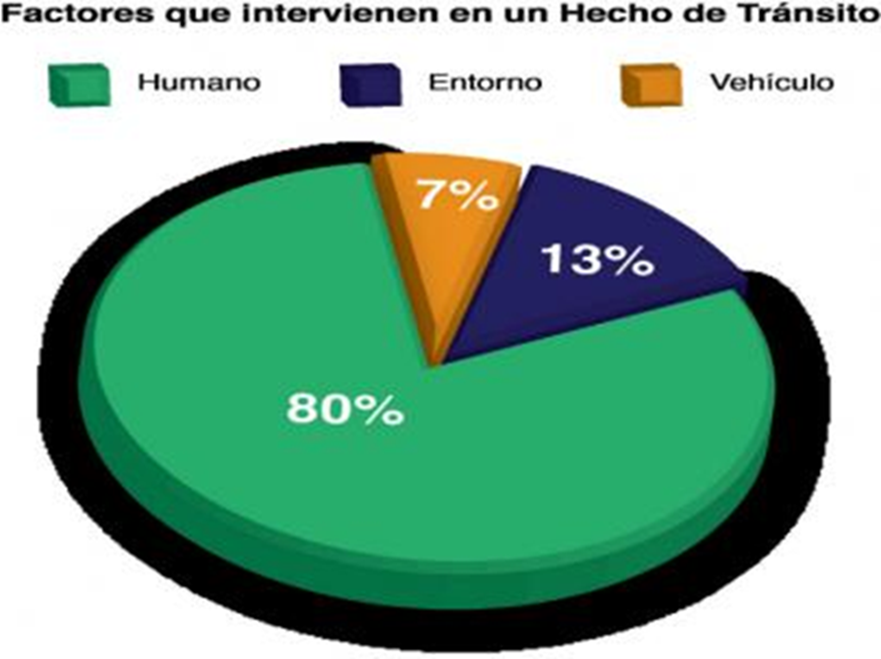 Causas de los accidentes viales (CESVI)
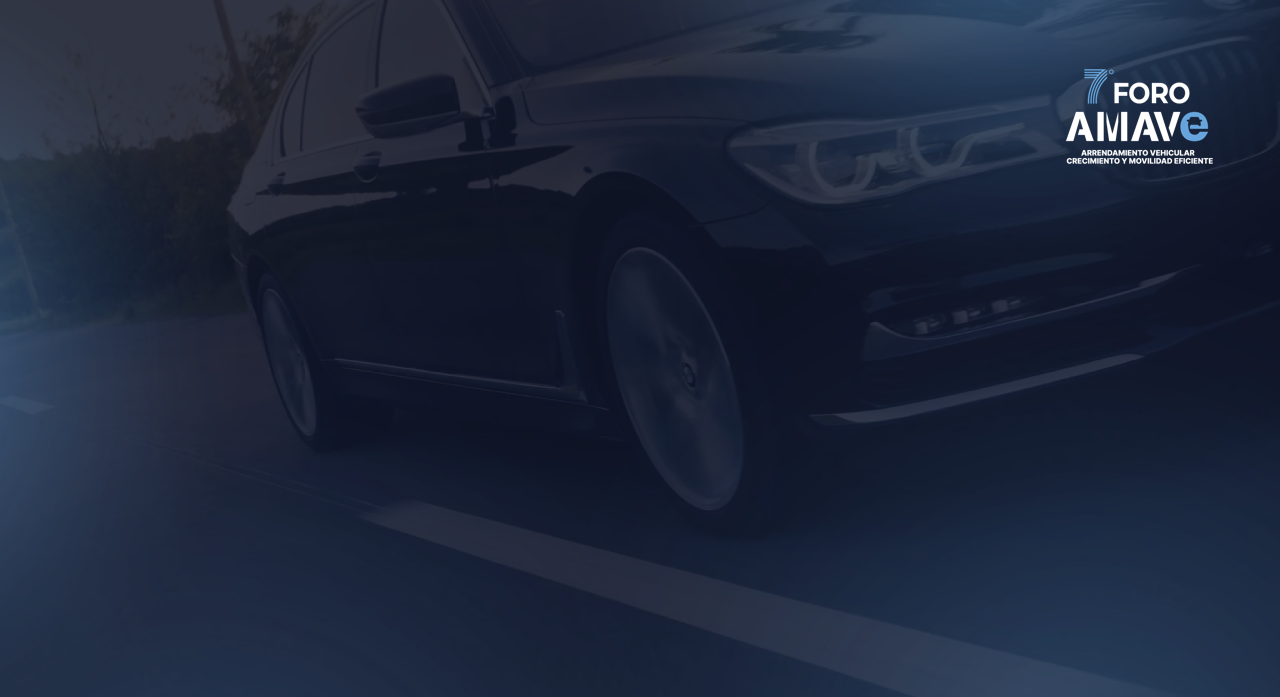 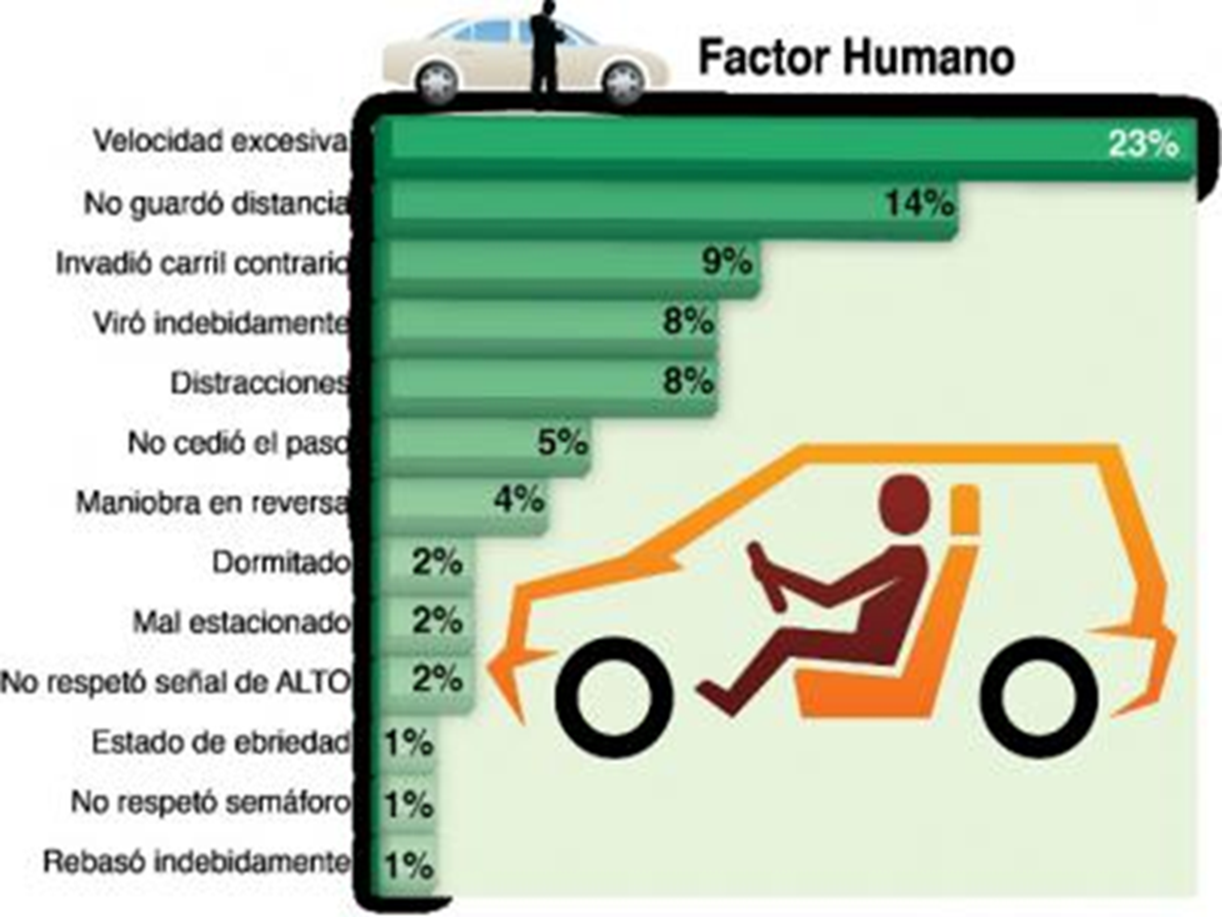 Programa Quálitas de Prevención de Riesgos para Empresas de Transporte
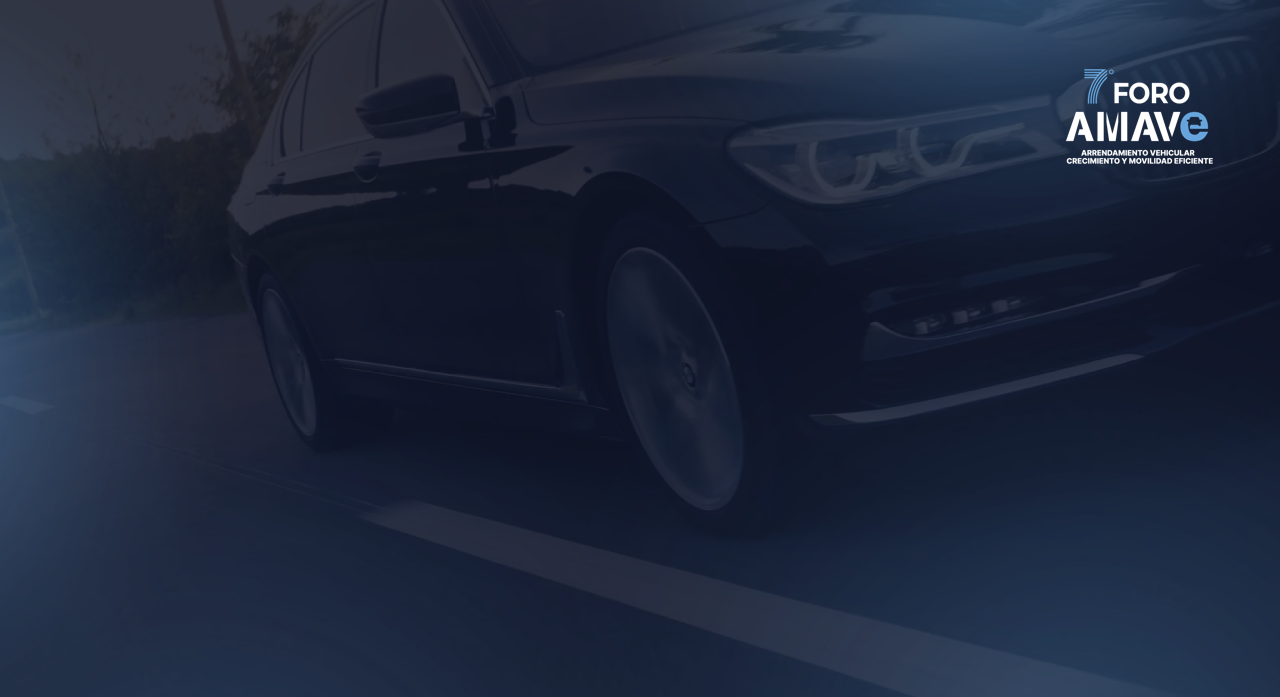 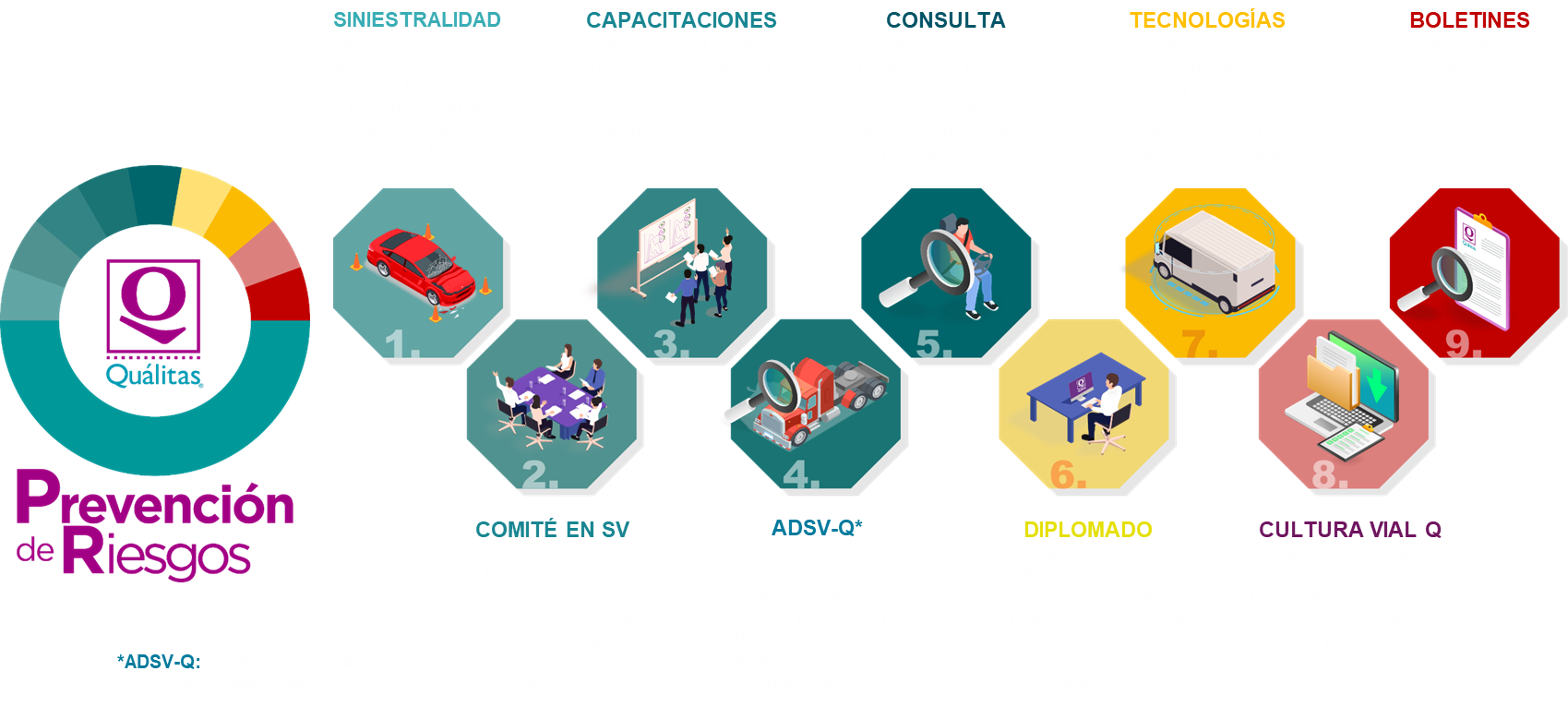 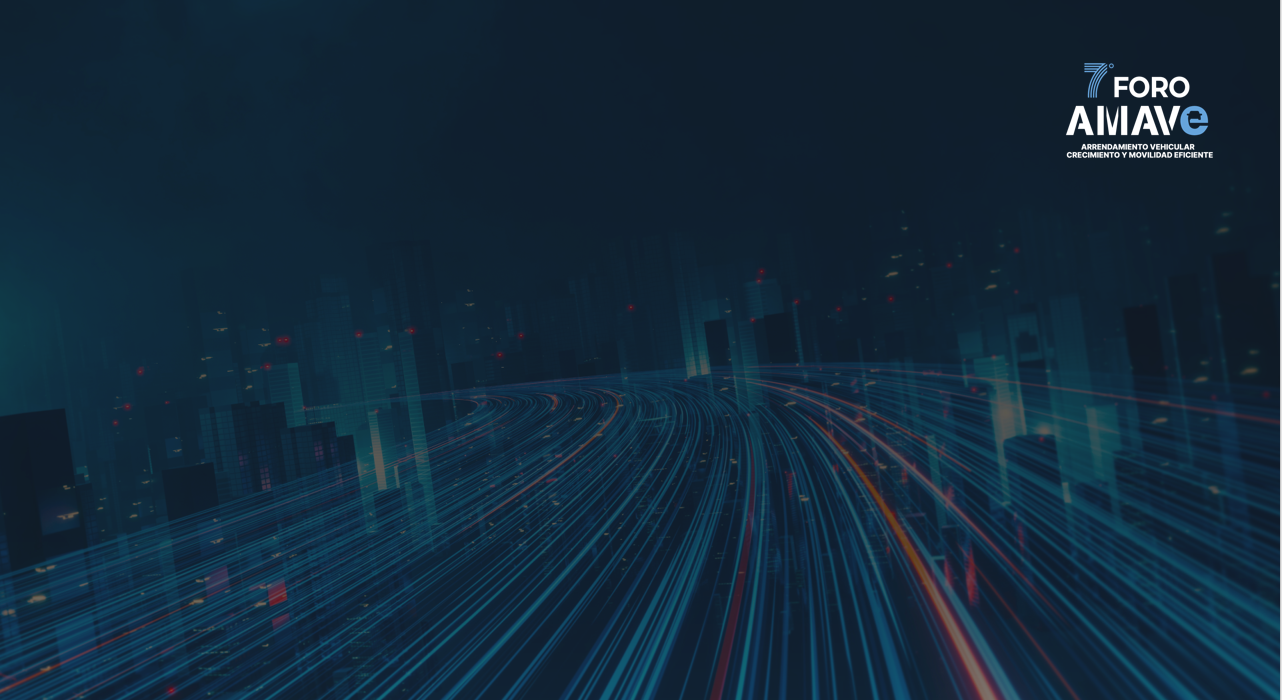 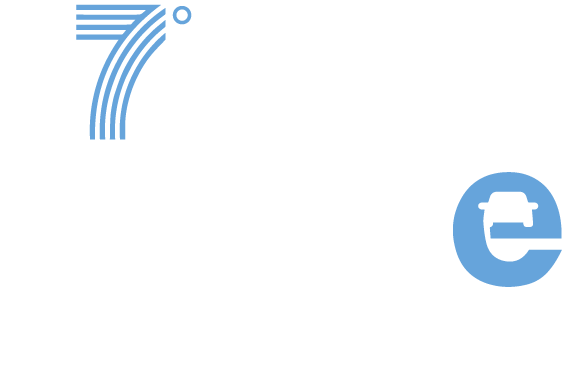 SEGURIDAD EN CARRETERAS